Утверждена
Заведующим МДОАУ № 95
Елатонцевой А.М.
_______________/ ___________
«___ » ________ 2011 г.
Программа кружковой деятельности
«Говорушка»
Для детей 4-5 лет

Учитель-логопед: 
Востокова Надежда Николаевна
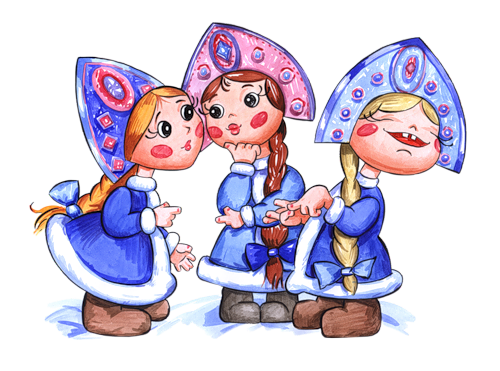 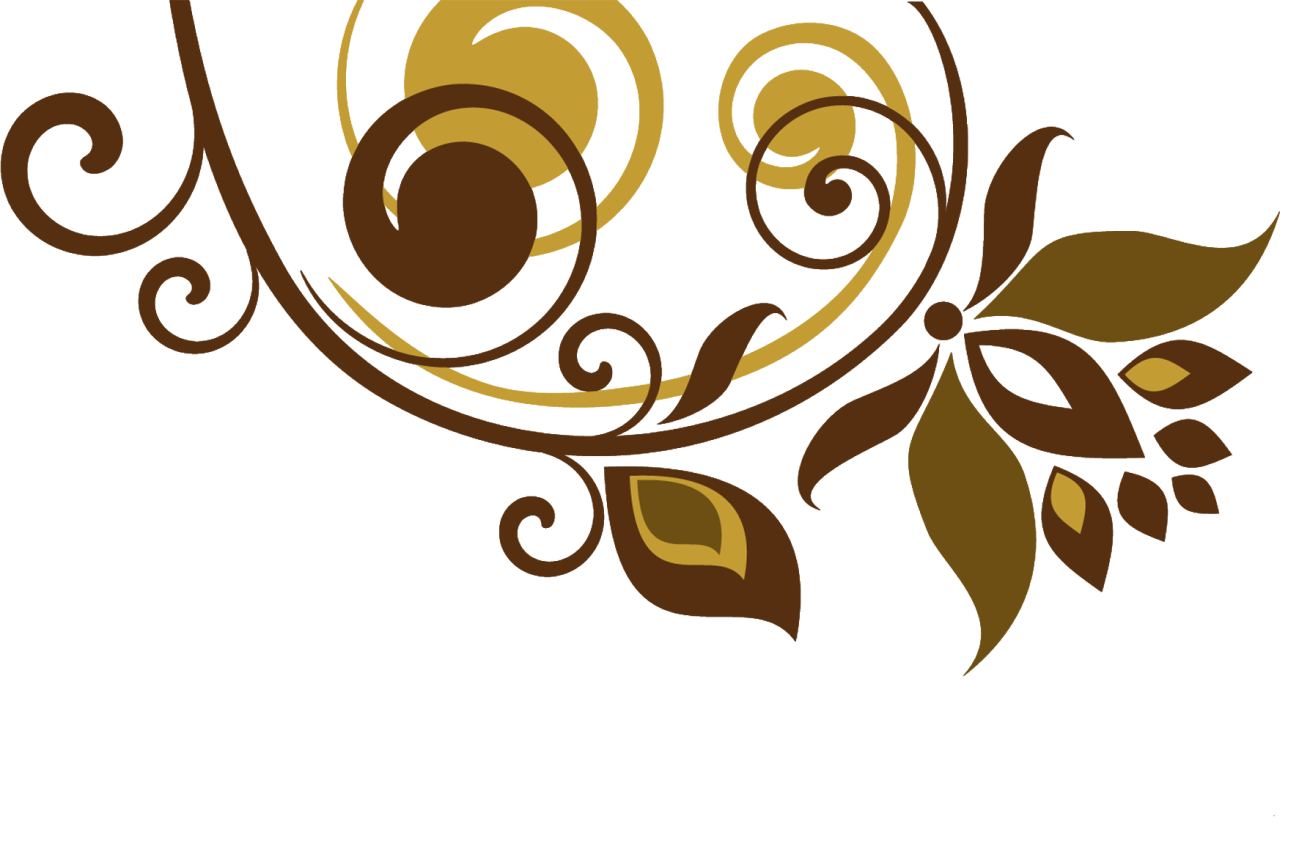 Пояснительная записка.
        Воспитать цельную личность - нелёгкая задача. Для этого необходимы следующие условия: наличие педагога-мастера, педагога - психолога и создание среды, вызывающей положительный эмоциональный отклик у ребёнка.
        Отсюда возникает необходимость таких форм образовательной деятельности, в которых каждый ребёнок будет активно переживать содержание занятия и так же активно участвовать в художественном самовыражении.
        Дошкольник не должен просто сидеть и послушно выполнять задания педагога. Радость творчества, активное взаимодействие с педагогом уводит ребенка с позиции пассивного усвоения знаний, умений и навыков на позицию творческой активности, инициативы и самостоятельности. Только это может развить творческое начало в каждом ребенке.
        При всём разнообразии видов художественной деятельности (по форме и по содержанию) особое место в воспитательно-образовательном процессе занимает театрализованная деятельность. Через театрализованную деятельность ребёнок получает информацию об окружающем мире, у него формируются первоначальные представления социального характера и включение детей в систему социальных отношений, развиваются творческие способности. С помощью таких выразительных средств как интонация, мимика, жест, походка разыгрываются литературные произведения, сказочные сюжеты, шуточные диалоги.
       Театрализованная деятельность способствуют развитию фантазии, воображения, памяти, учит передавать различные эмоциональные состояния.
       В процессе освоения театрализованной деятельности обогащается словарный запас, формируется звуковая культура речи, навыки связной речи расширяется её интонационный диапазон.
       Неоценима и воспитательная роль театрализованной деятельности. Она учит доброте, чуткости, честности, смелости, формируют понятия добра и зла. Робкому ребёнку игра поможет стать более смелым и решительным, застенчивому - преодолеть неуверенность в себе.
       Театрализованные игры являются средством сохранения эмоционального здоровья ребенка.
       Кружковая работа позволяет занять детей в свободное от организованной образовательной деятельности время, раскрепостить детей, снять «установку» на образовательную деятельность, позволяет воспитателю избегать шаблонного начала образовательной деятельности.
        Цель программы -  приобщение к художественному слову.  Обогащение словарного запаса.
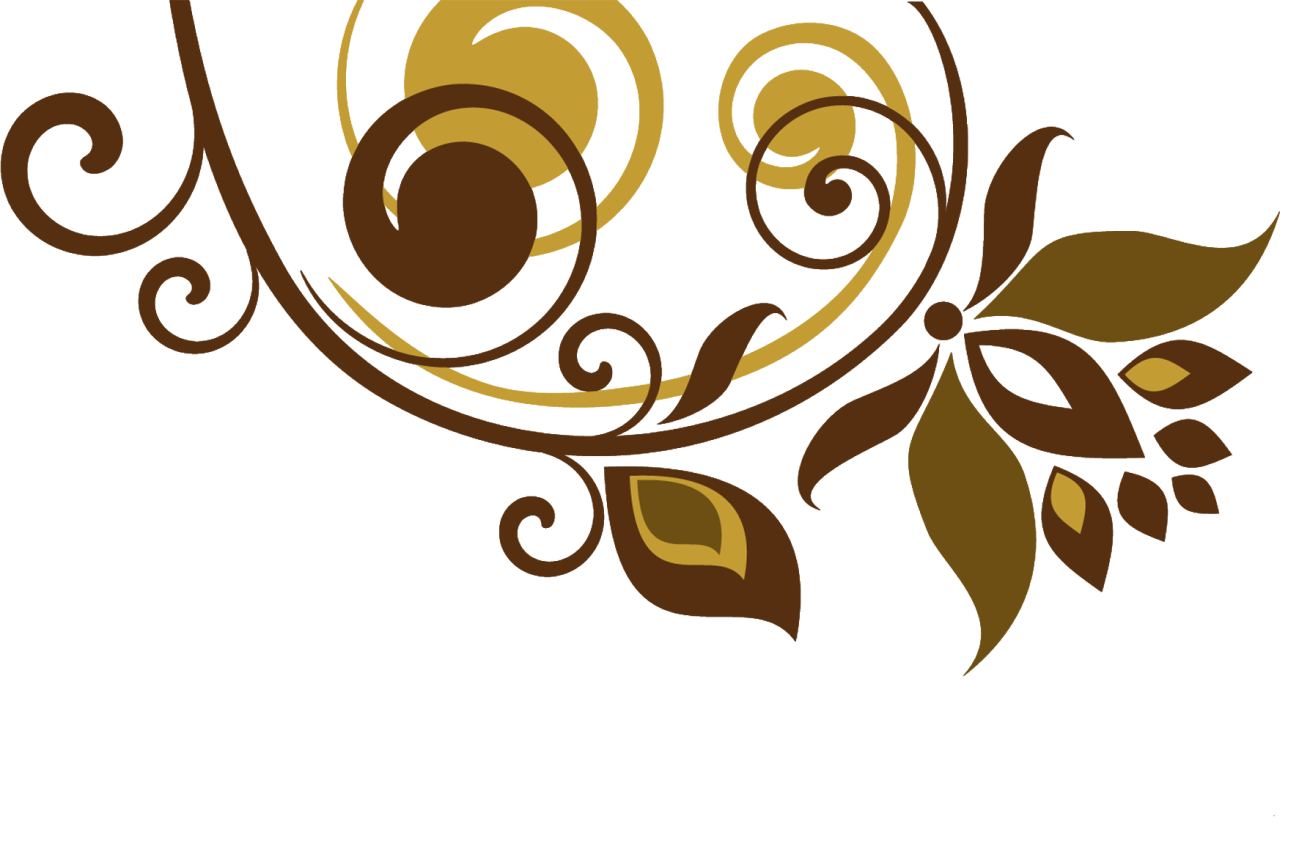 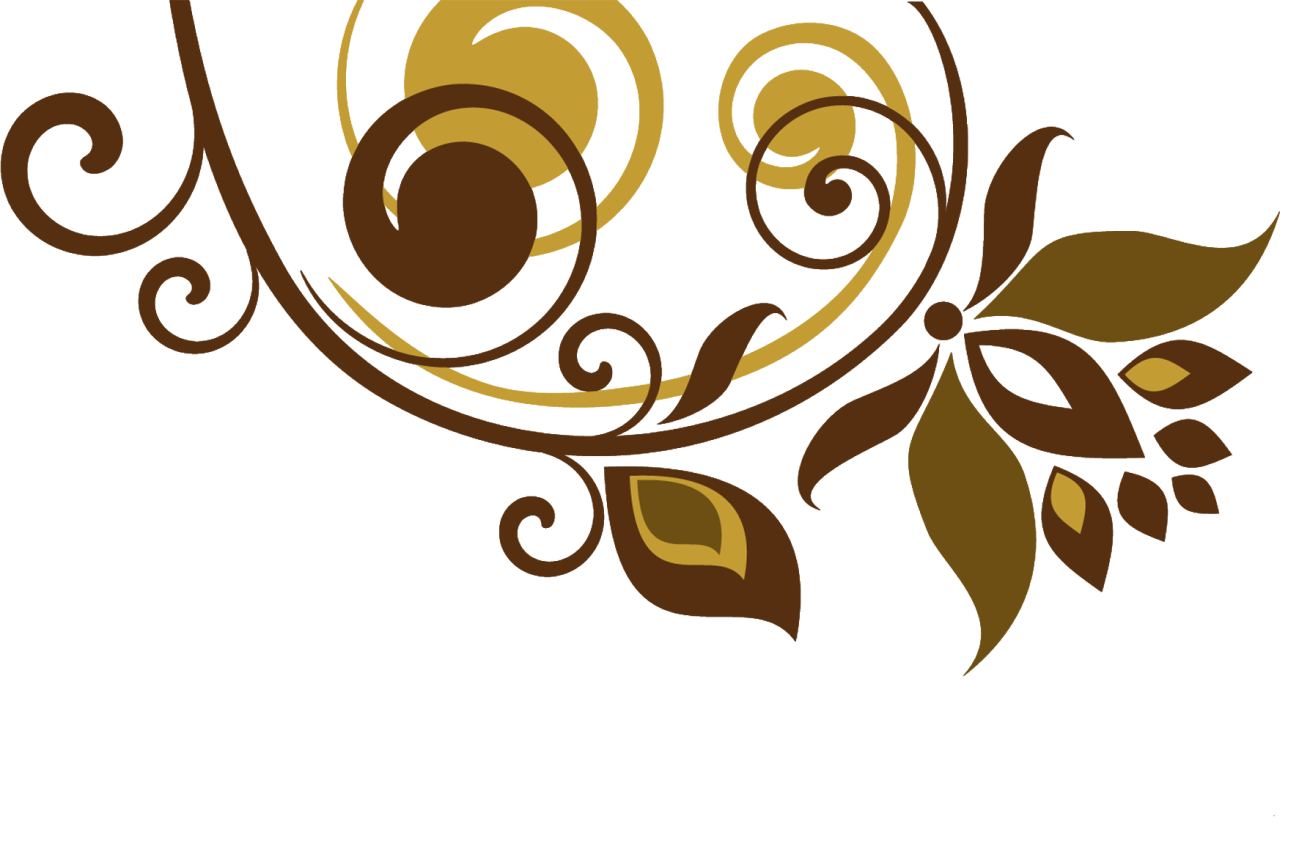 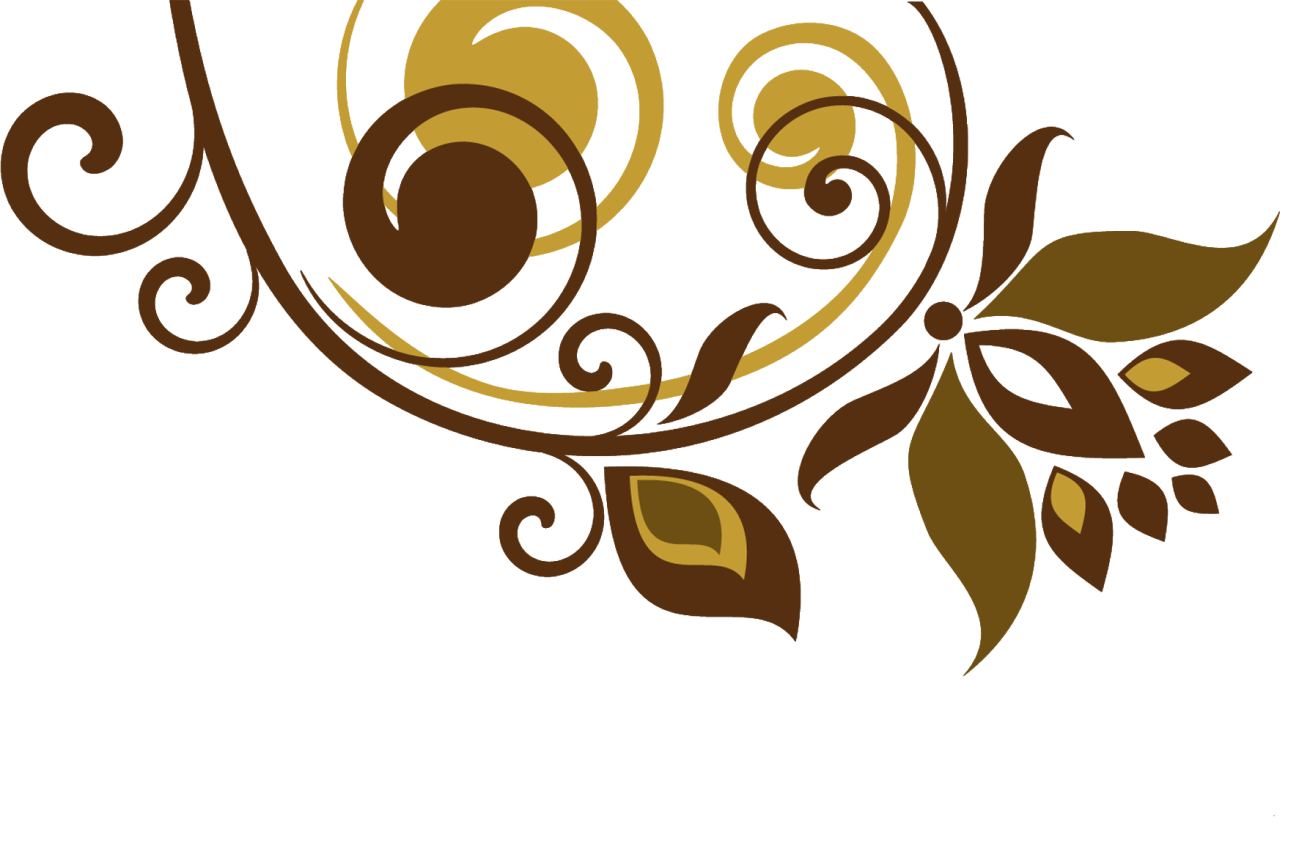 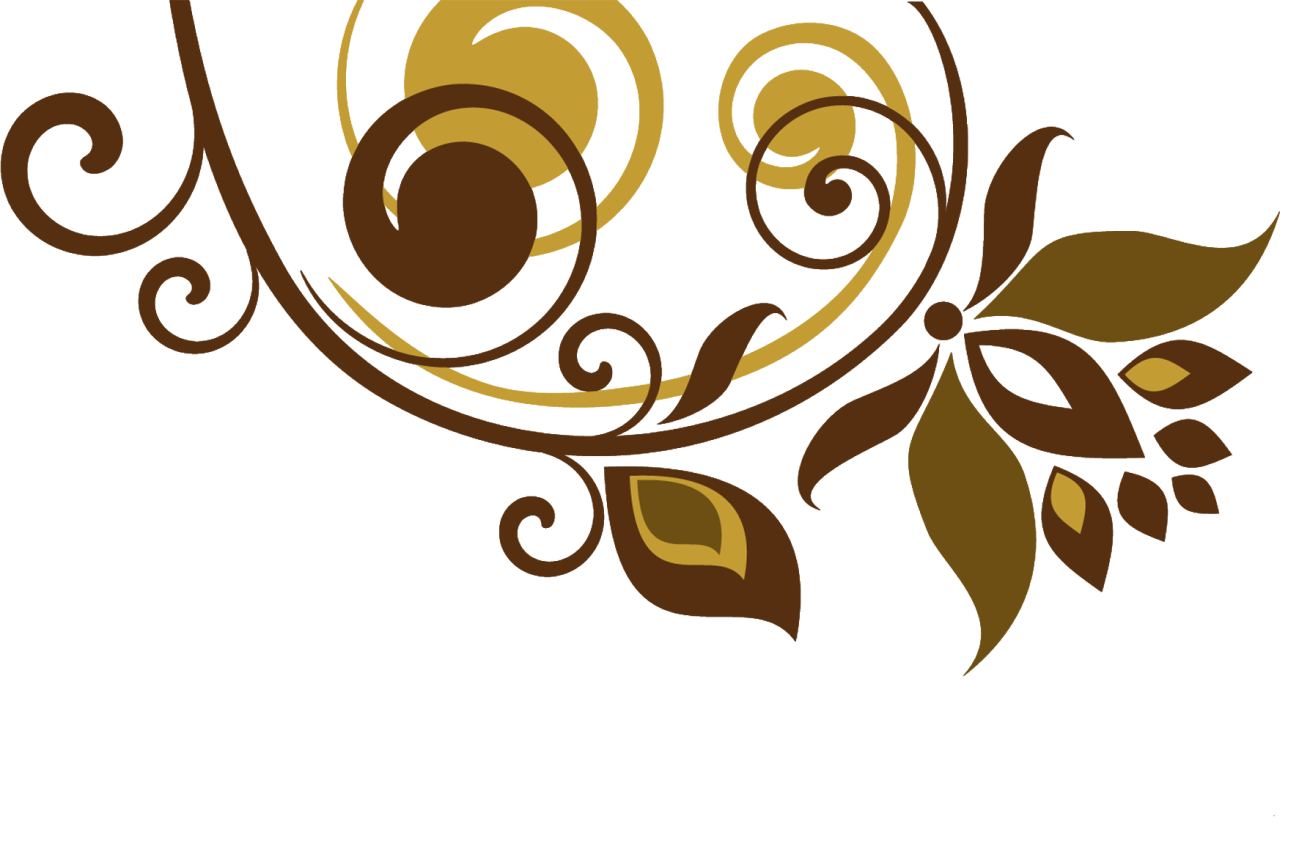 Задачи:
1. Создать условия для развития творческой активности детей.
2. Совершенствовать артистические навыки детей в плане переживания и воплощения образа, а также их исполнительские умения.
3. Формировать у детей простейшие образно-выразительные умения, учить имитировать характерные движения сказочных животных.
4. Обучать детей элементам художественно-образных выразительных средств (интонация, мимика, пантомимика).
5. Активизировать словарь детей, совершенствовать звуковую культуру речи, интонационный строй, диалогическую речь.
6. Формировать опыт социальных навыков поведения, создавать условия для развития творческой активности детей.
7. Развить у детей интерес к театрально-игровой деятельности.
     
     Программа составлена с учетом интеграции с образовательными областями:
Познание: знакомятся с явлениями общественной жизни, предметами ближайшего окружения, природными явлениями, что послужит материалом, входящим в содержание театральных игр и упражнений.
Коммуникация: у детей развивается четкая, ясная дикция, ведется работа над развитием артикуляционного аппарата с использованием скороговорок, чистоговорок, потешек.
Чтение художественной литературы: знакомятся с литературными произведениями, которые лягут в основу предстоящей постановки спектакля; читают наизусть потешки и небольшие стихотворения.
Художественное творчество: развивается интерес к произведениям народного и профессионального искусства, к литературе (стихи, песенки, потешки, проза);  дети знакомятся с репродукциями картин, близкими по содержанию сказки.
Музыка: дети учатся слышать в музыке эмоциональное состояние и передавать его движениями, жестами, мимикой, отмечают разнохарактерное содержание музыки, дающее возможность более полно оценить и понять характер героя, его образ.

     Кружковые занятия проводятся по 20 минут, во второй половине дня, один раз в неделю. Всего 26 занятий.
        Педагогический анализ проводится 2 раза в год (на начало года - вводный, в конце года - итоговый).
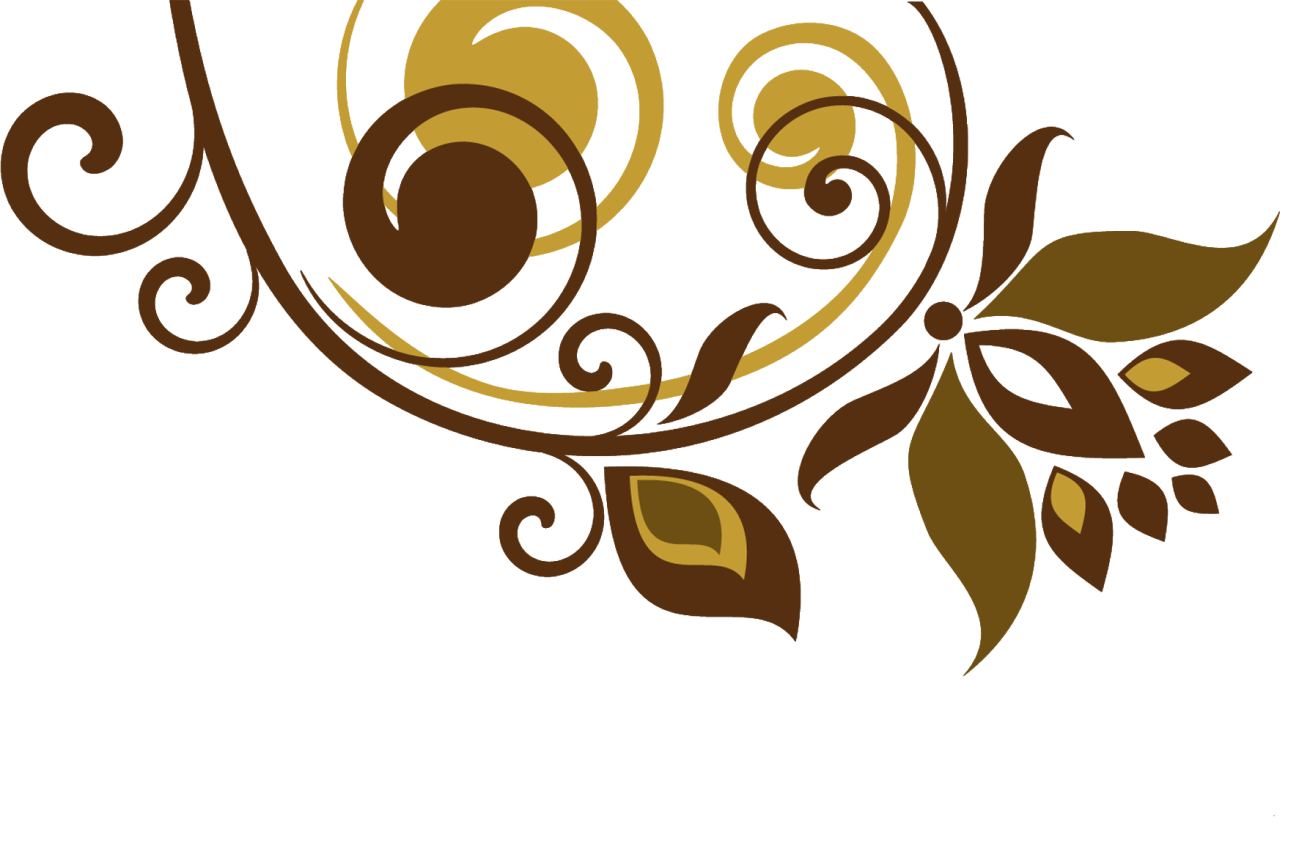 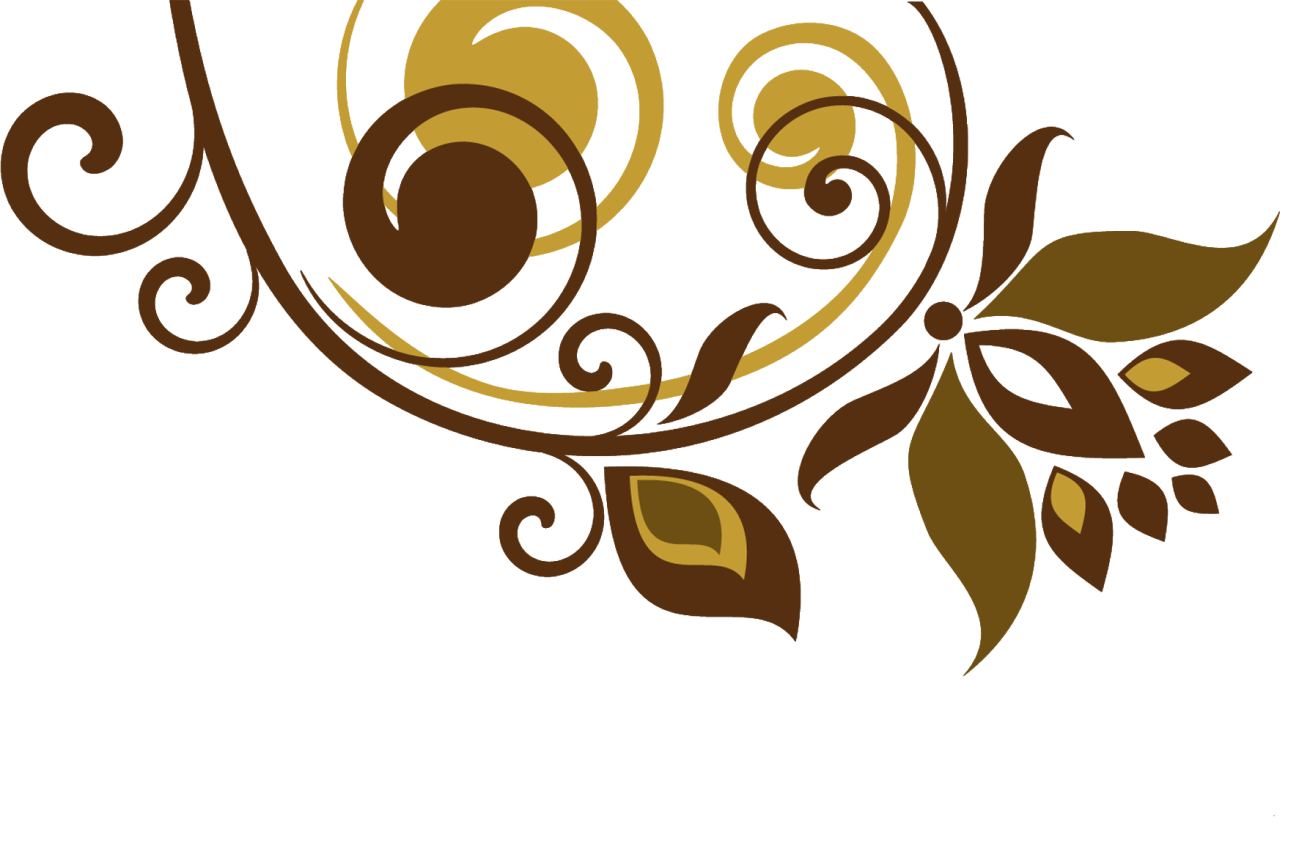 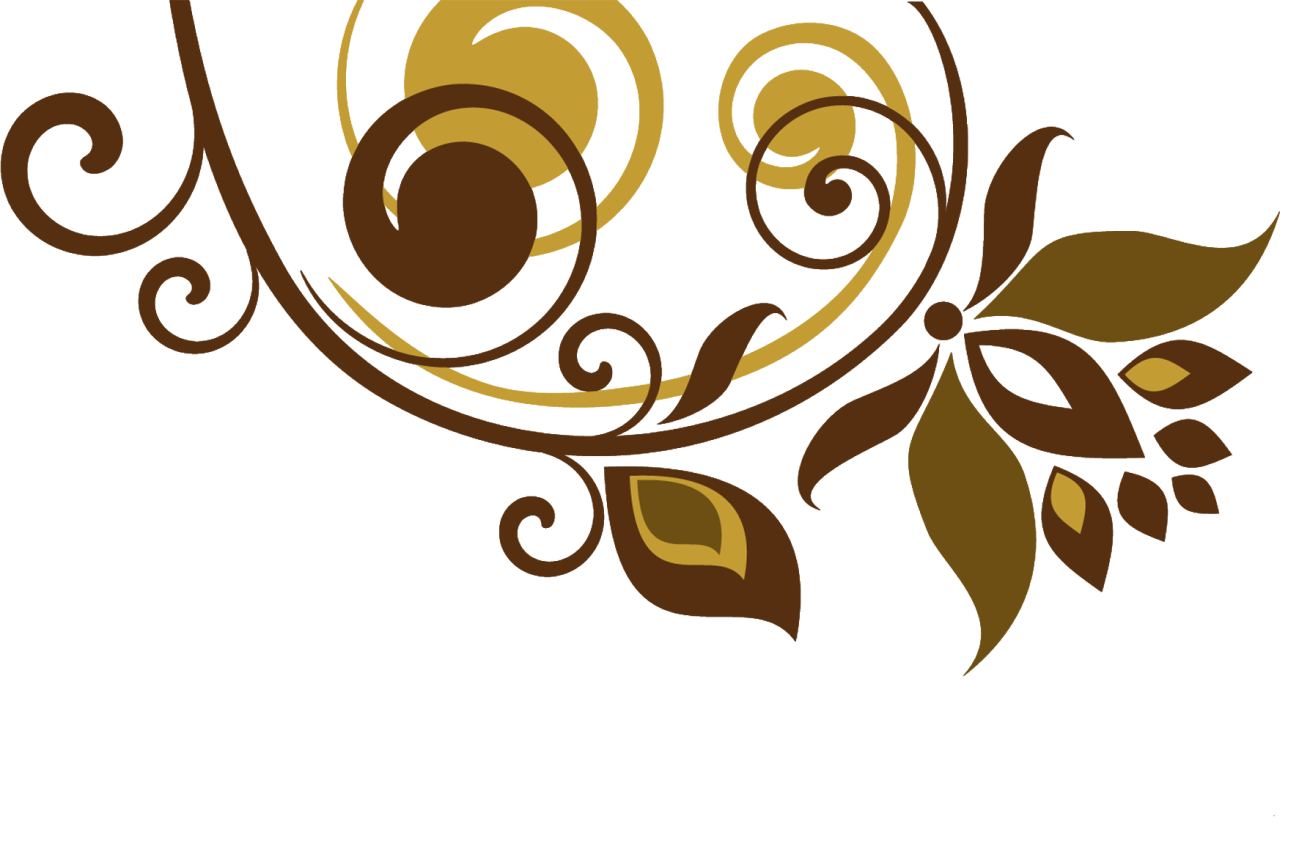 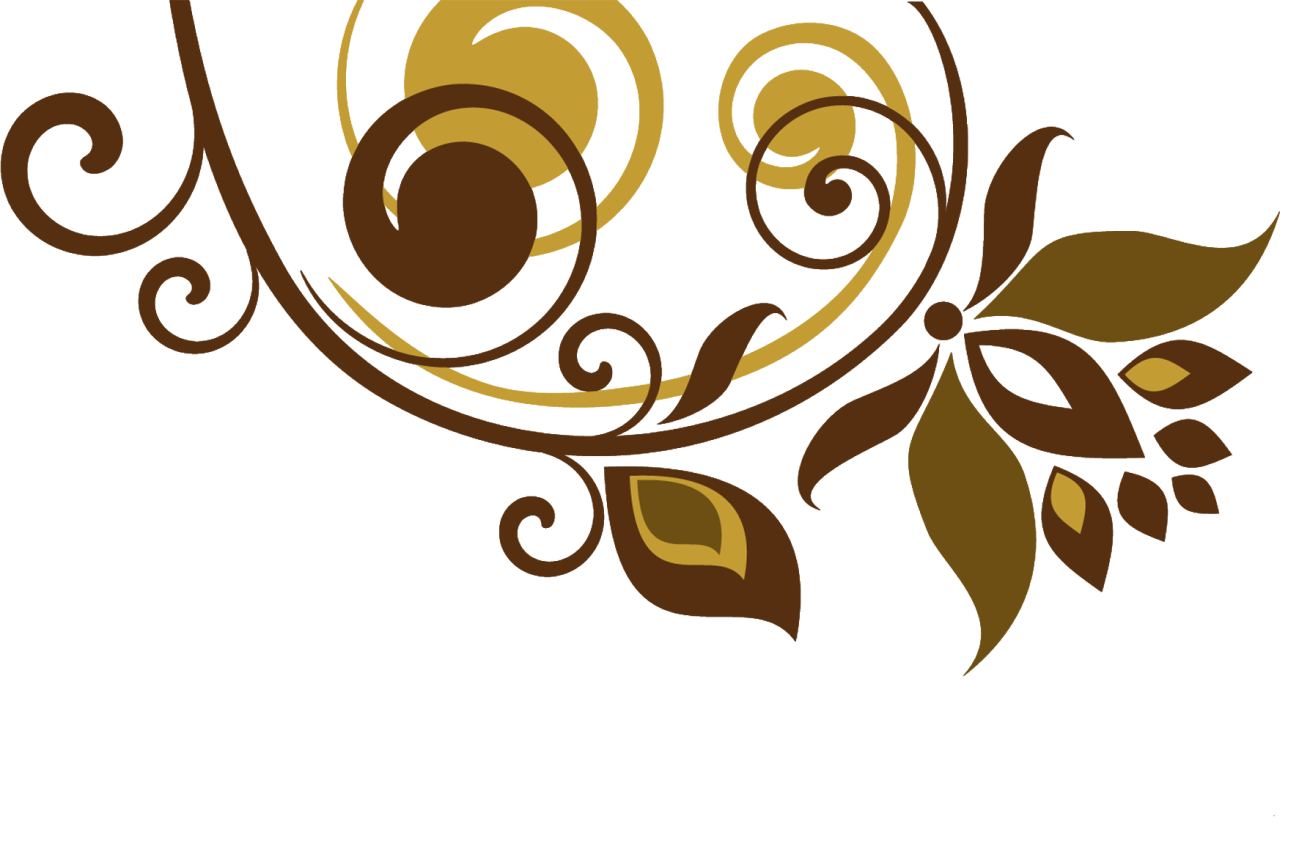 Тематический план.
ОКТЯБРЬ
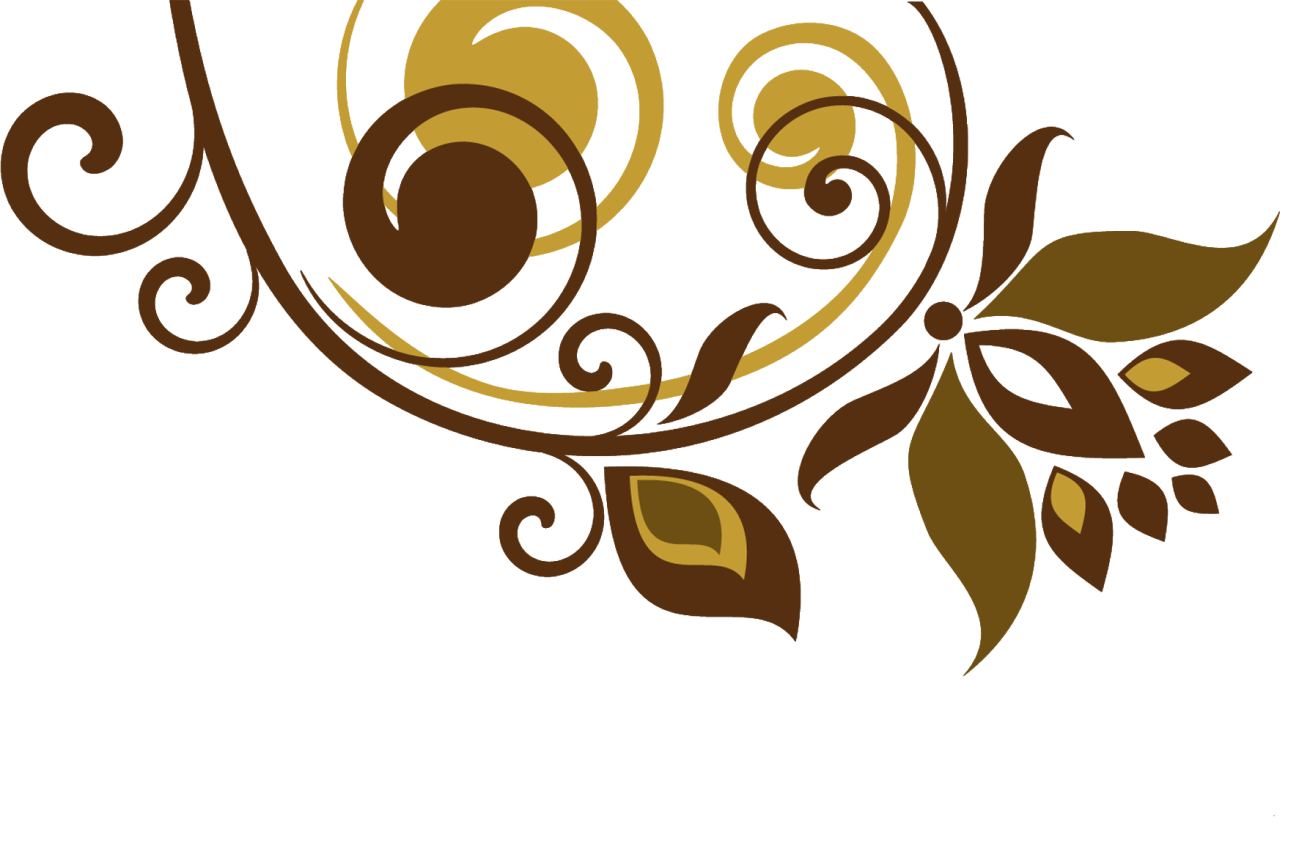 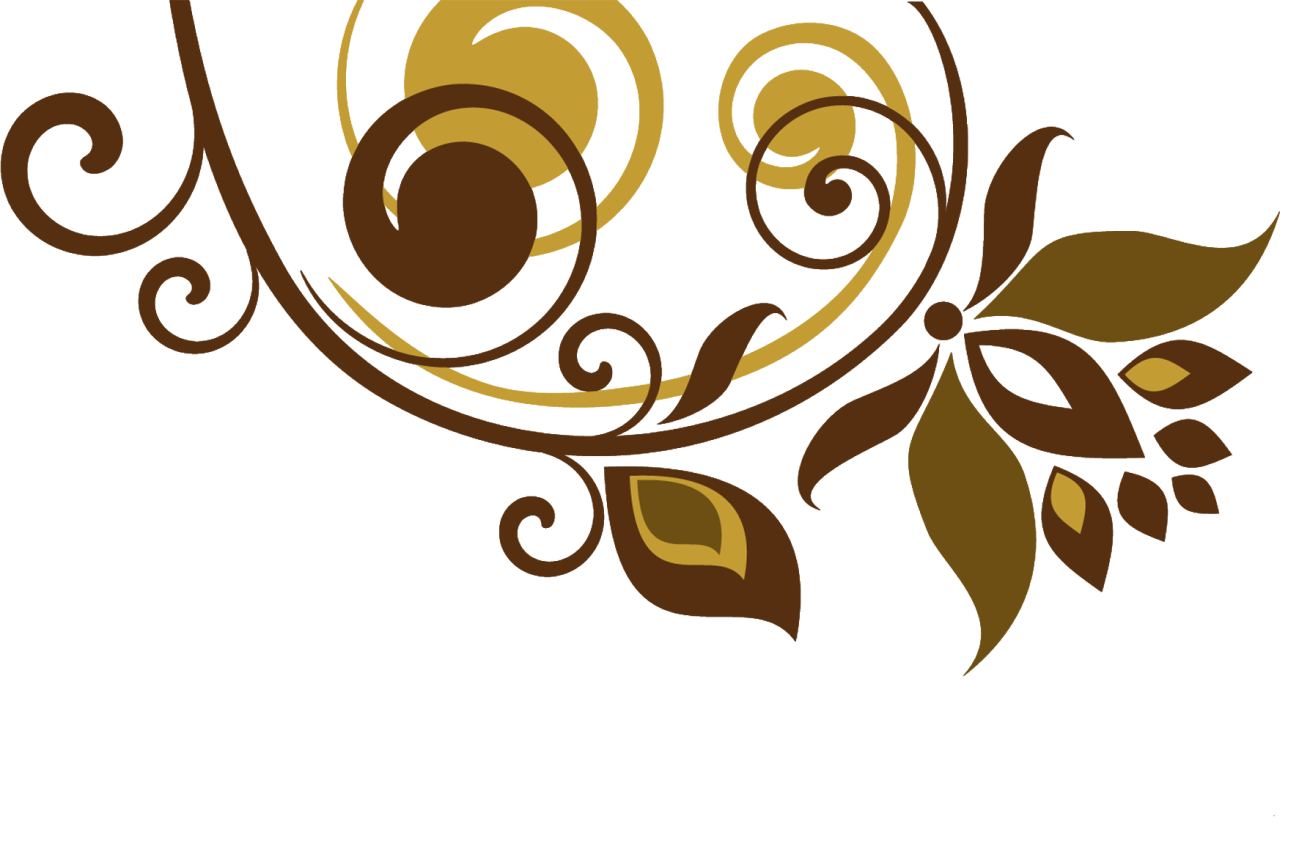 НОЯБРЬ
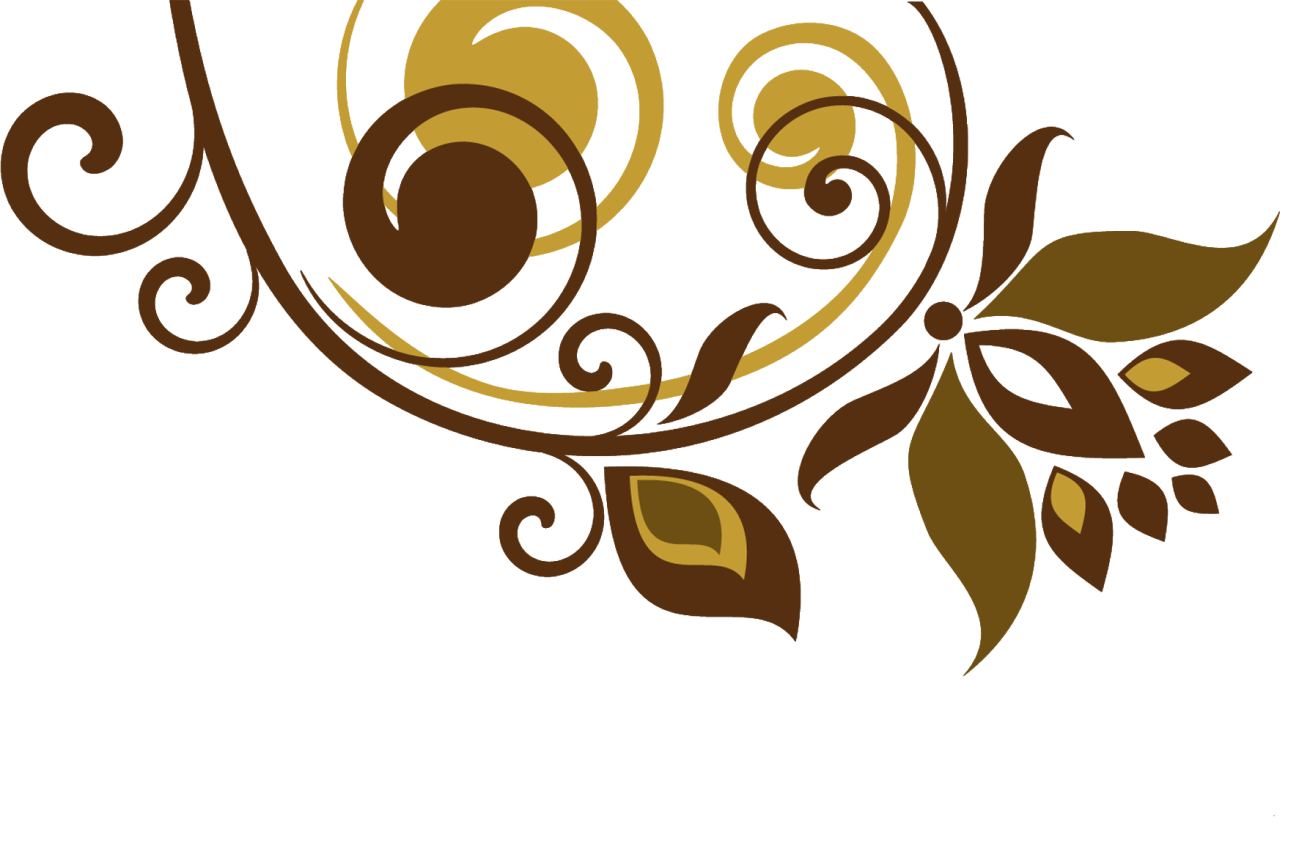 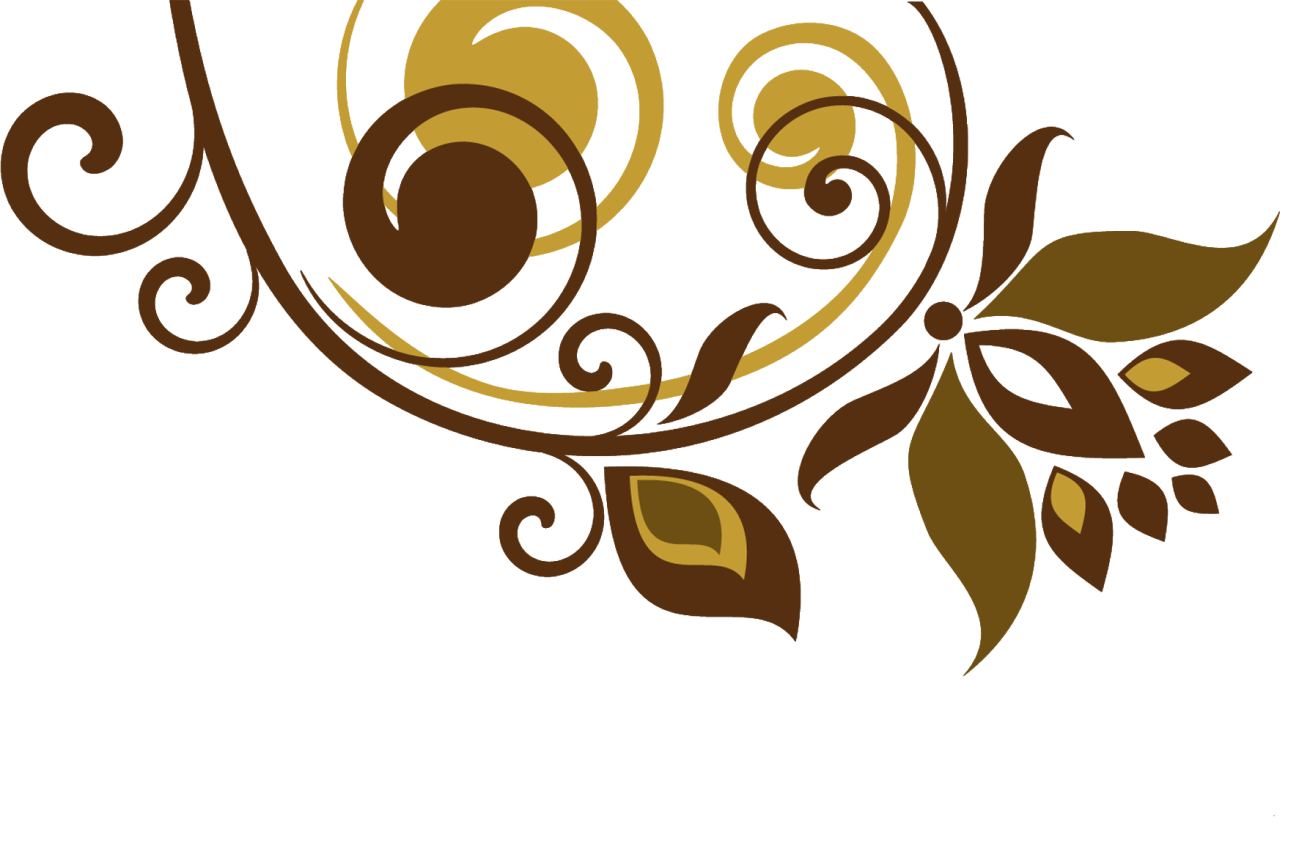 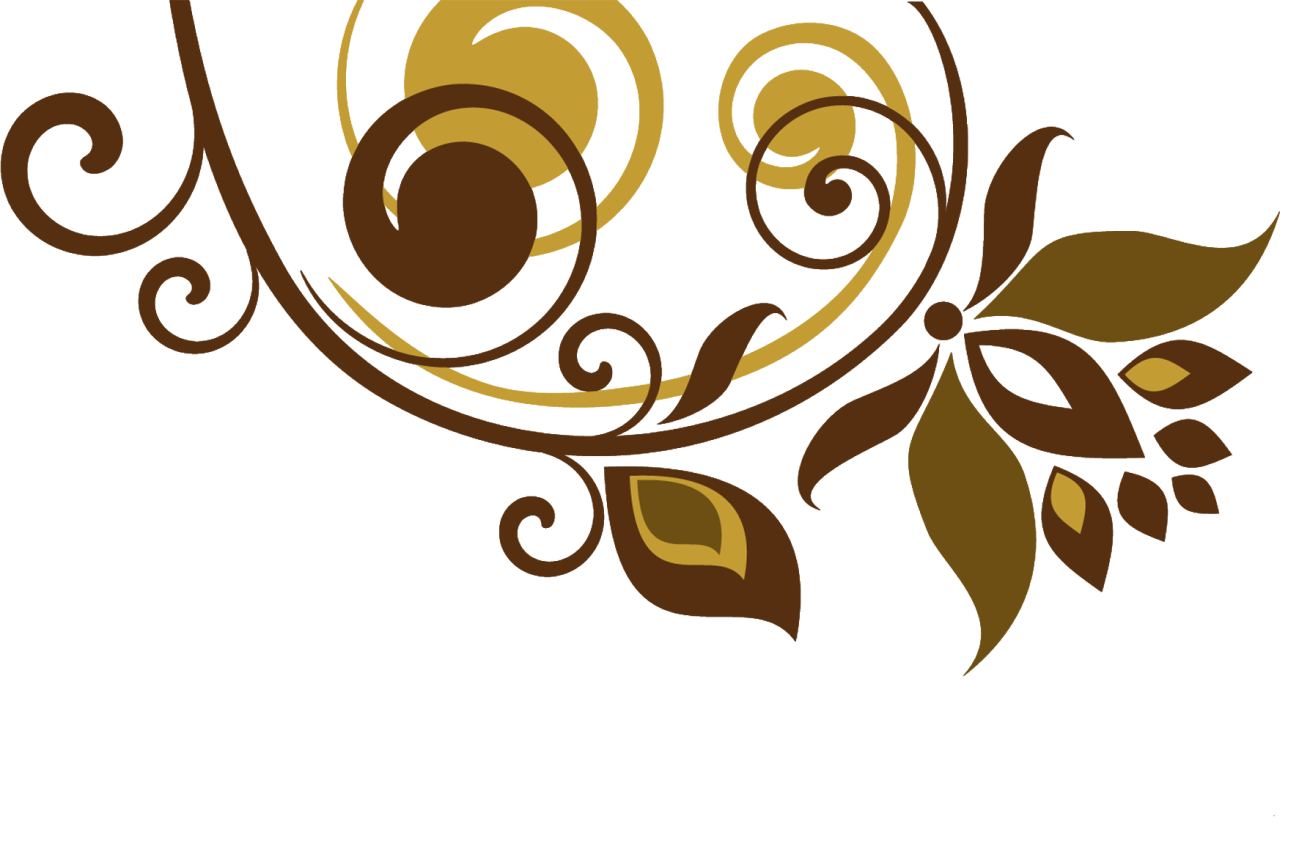 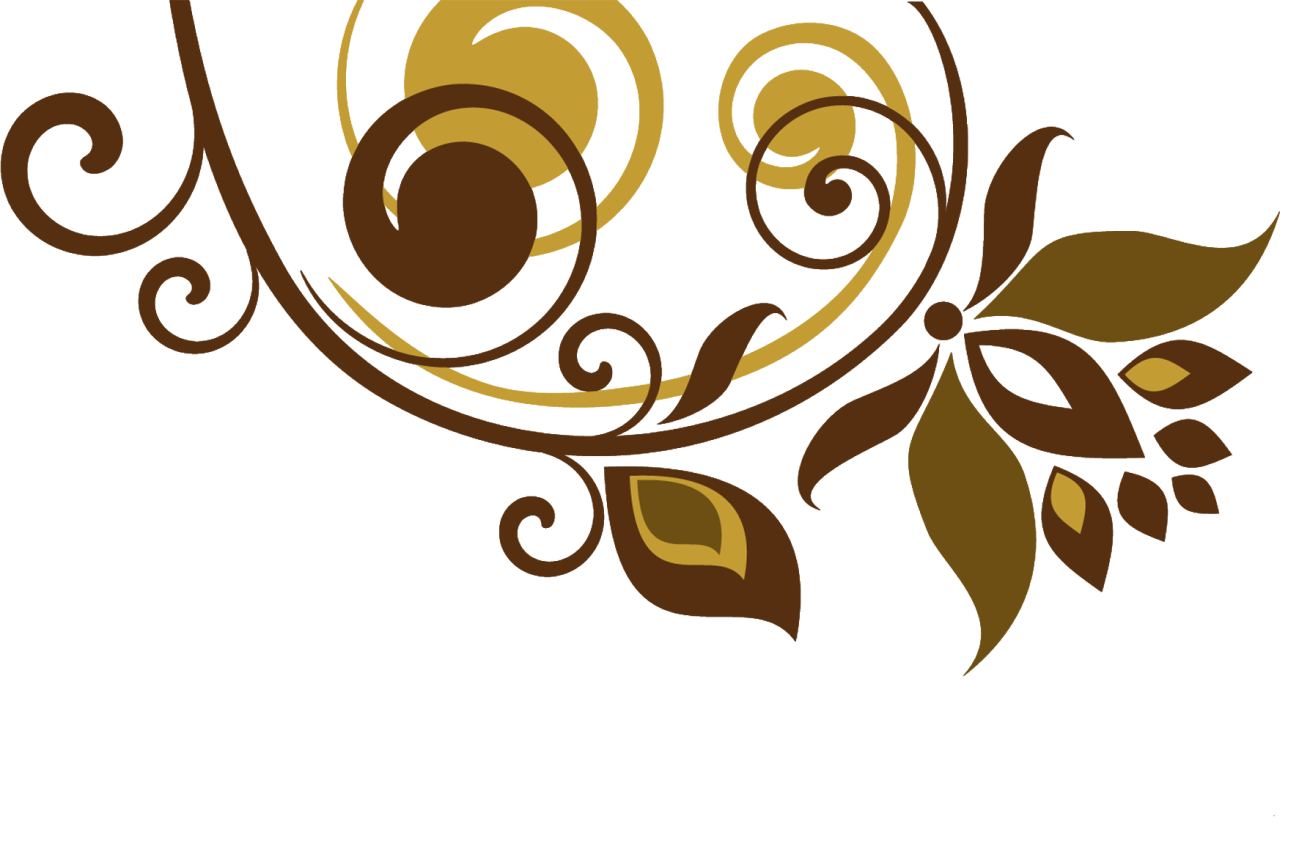 ЯНВАРЬ
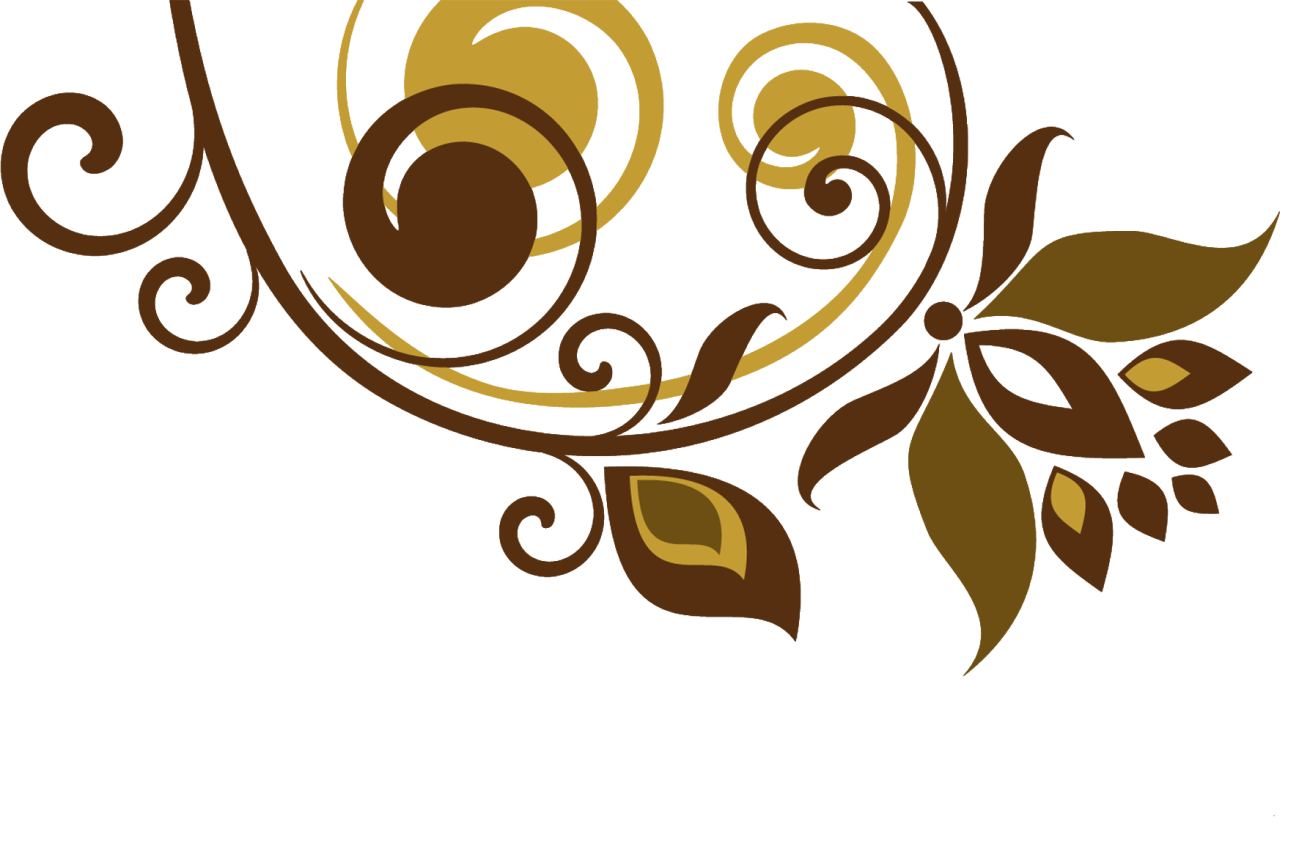 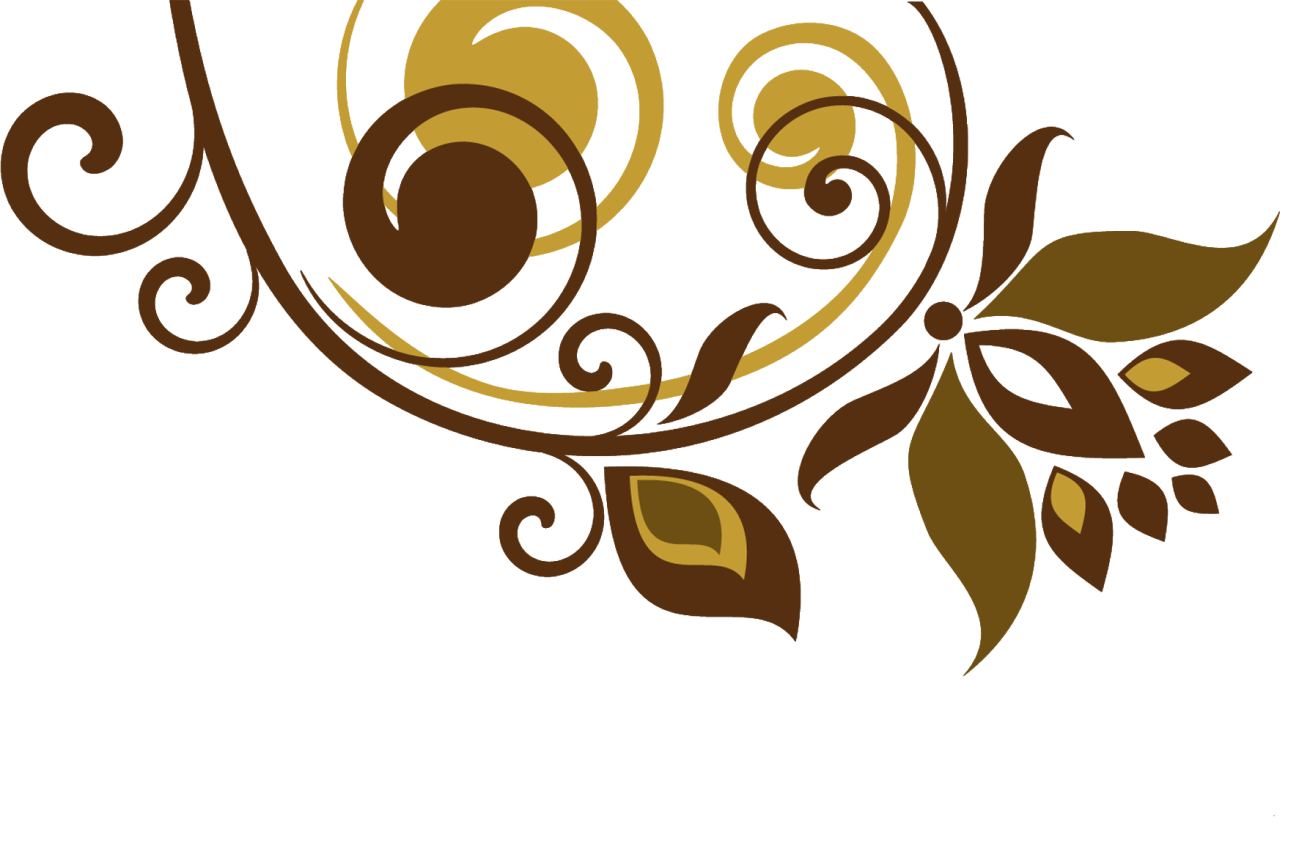 ФЕВРАЛЬ
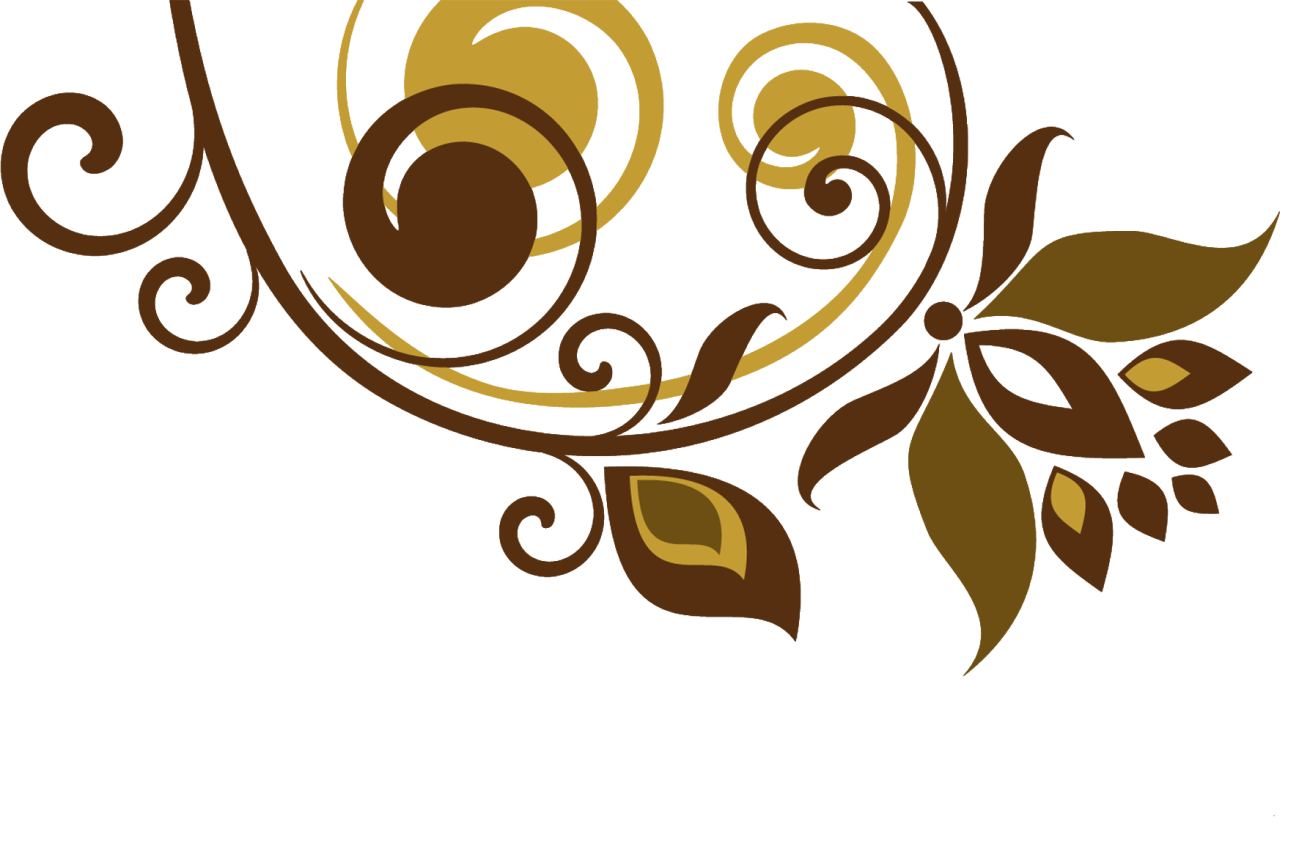 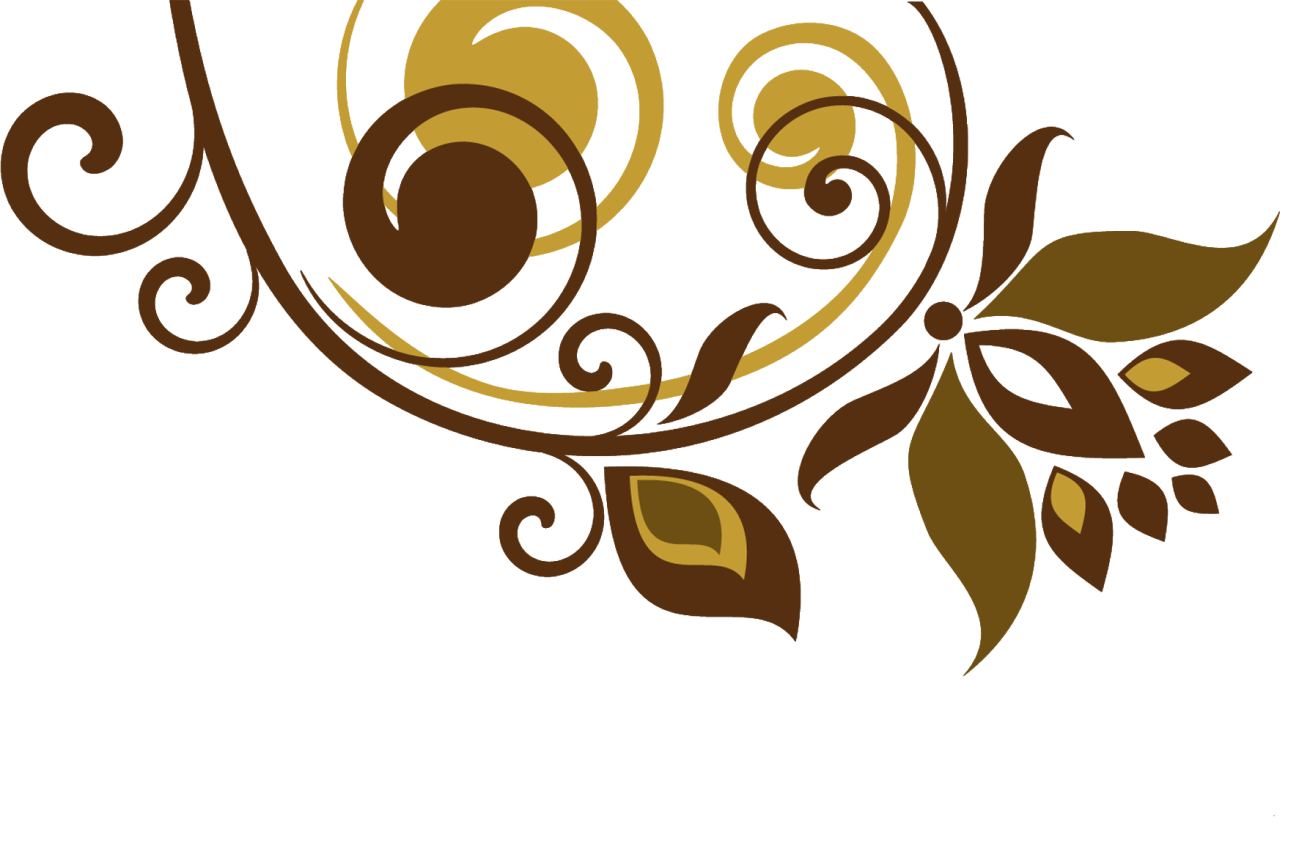 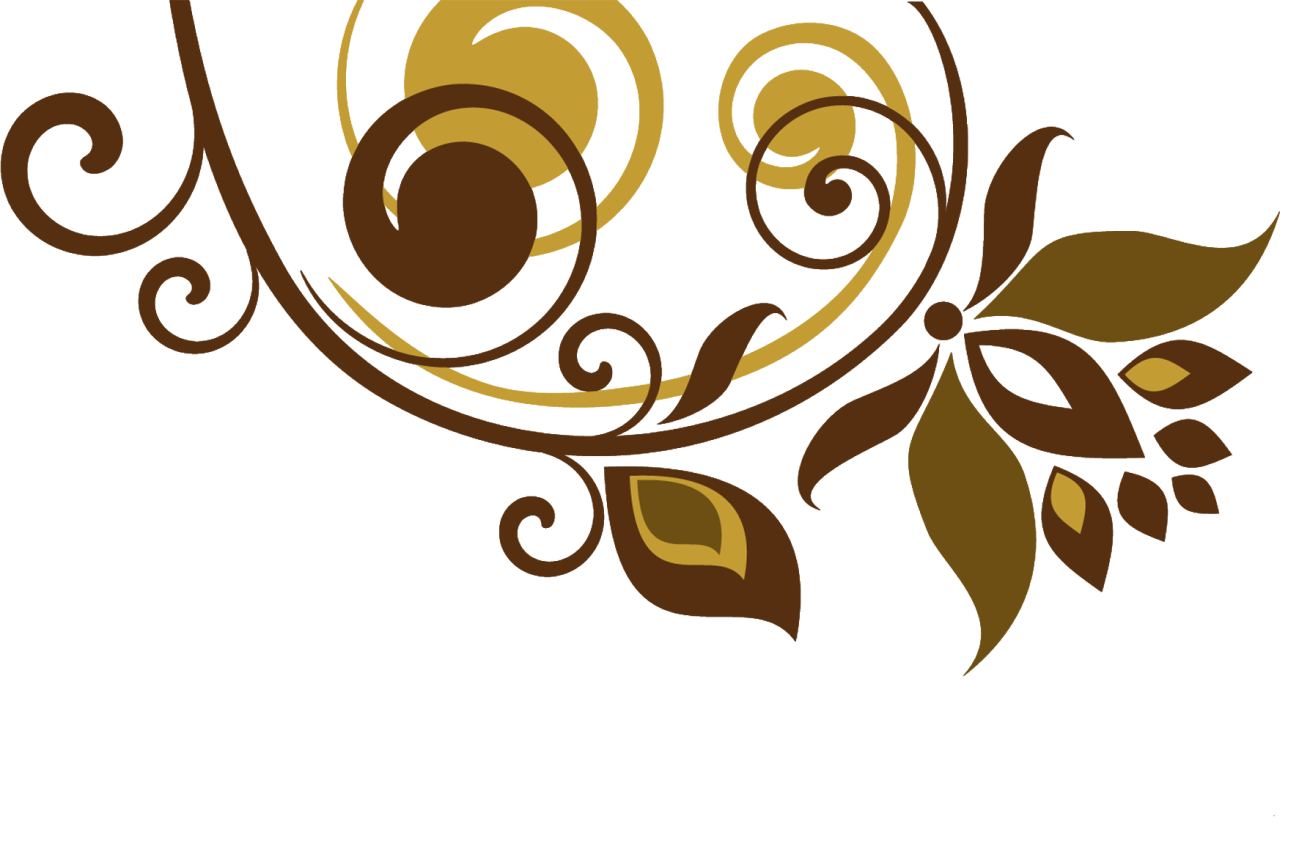 МАРТ
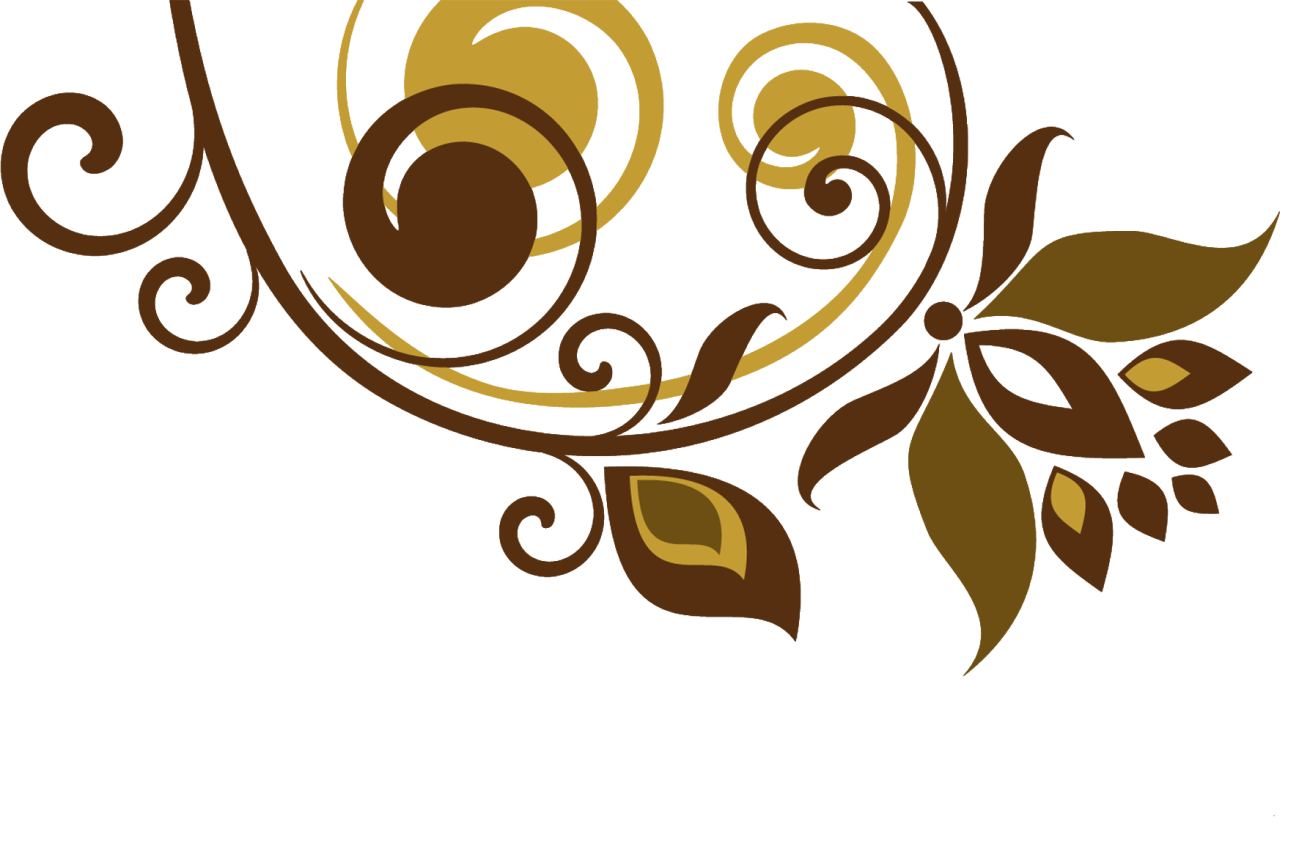 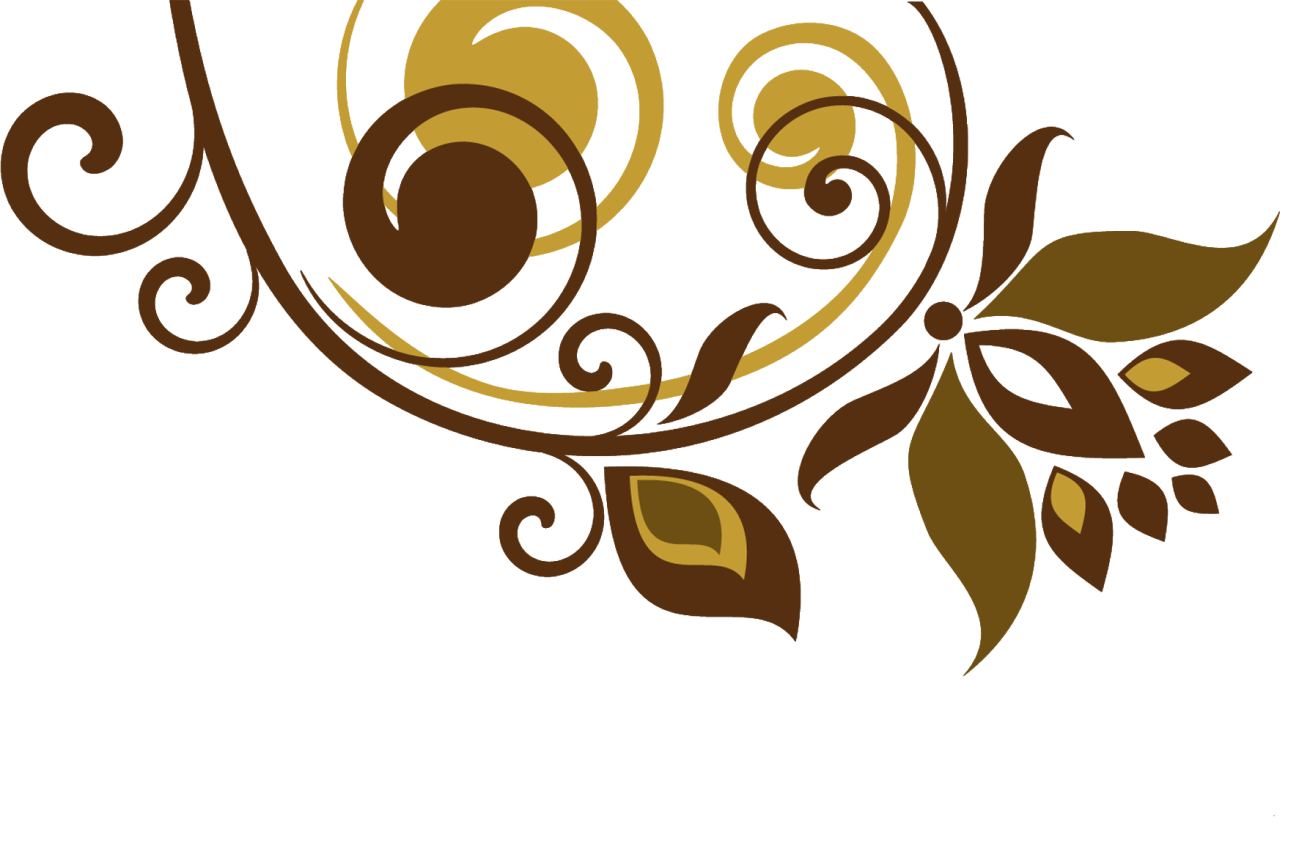 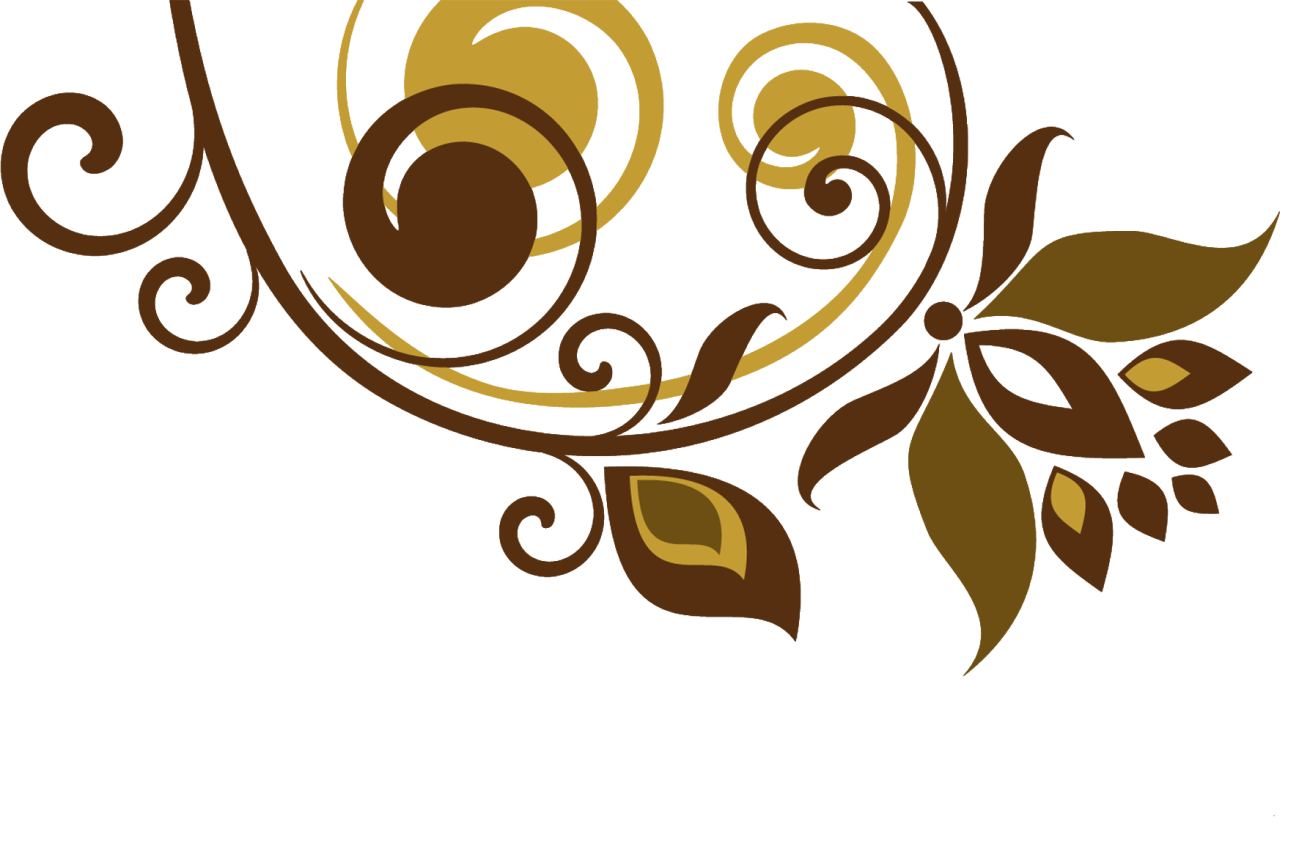 АПРЕЛЬ
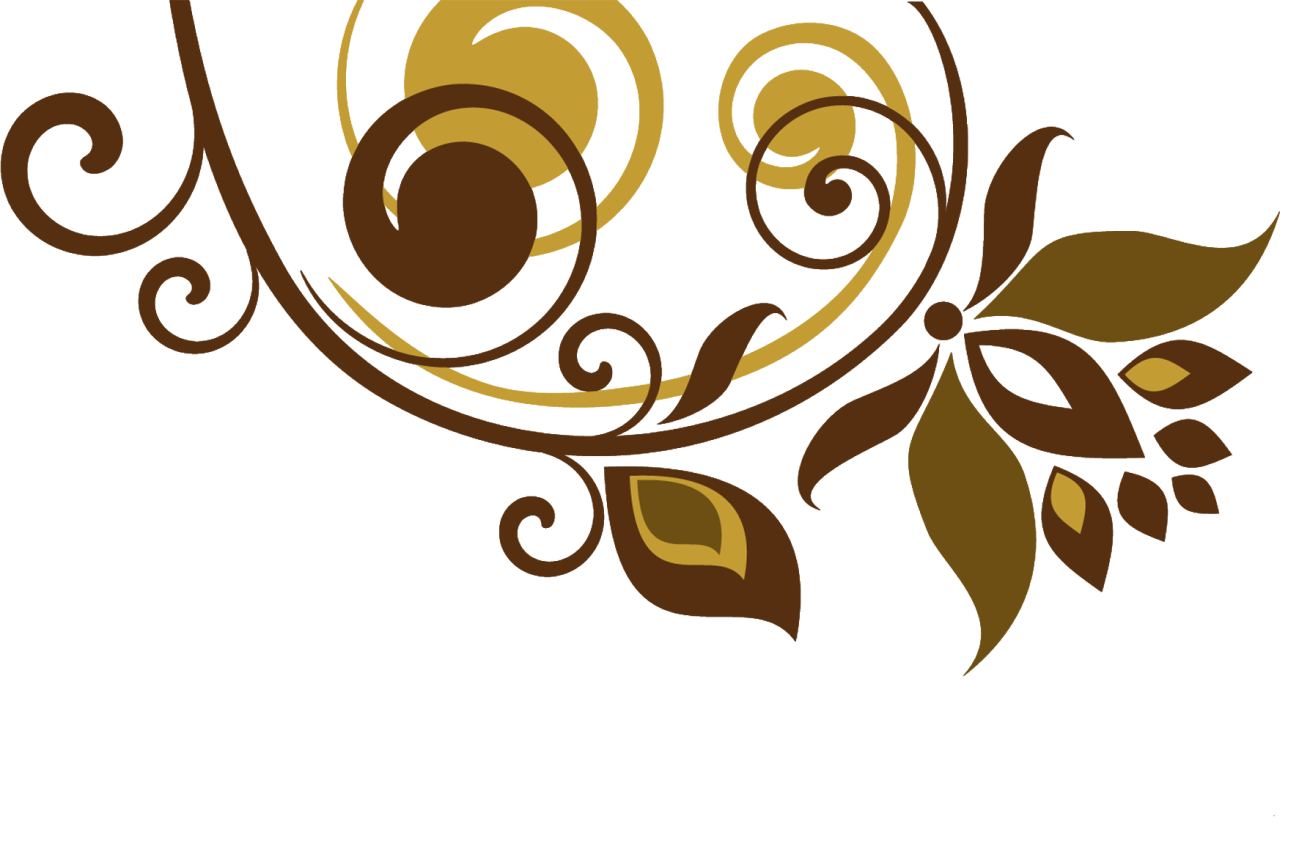 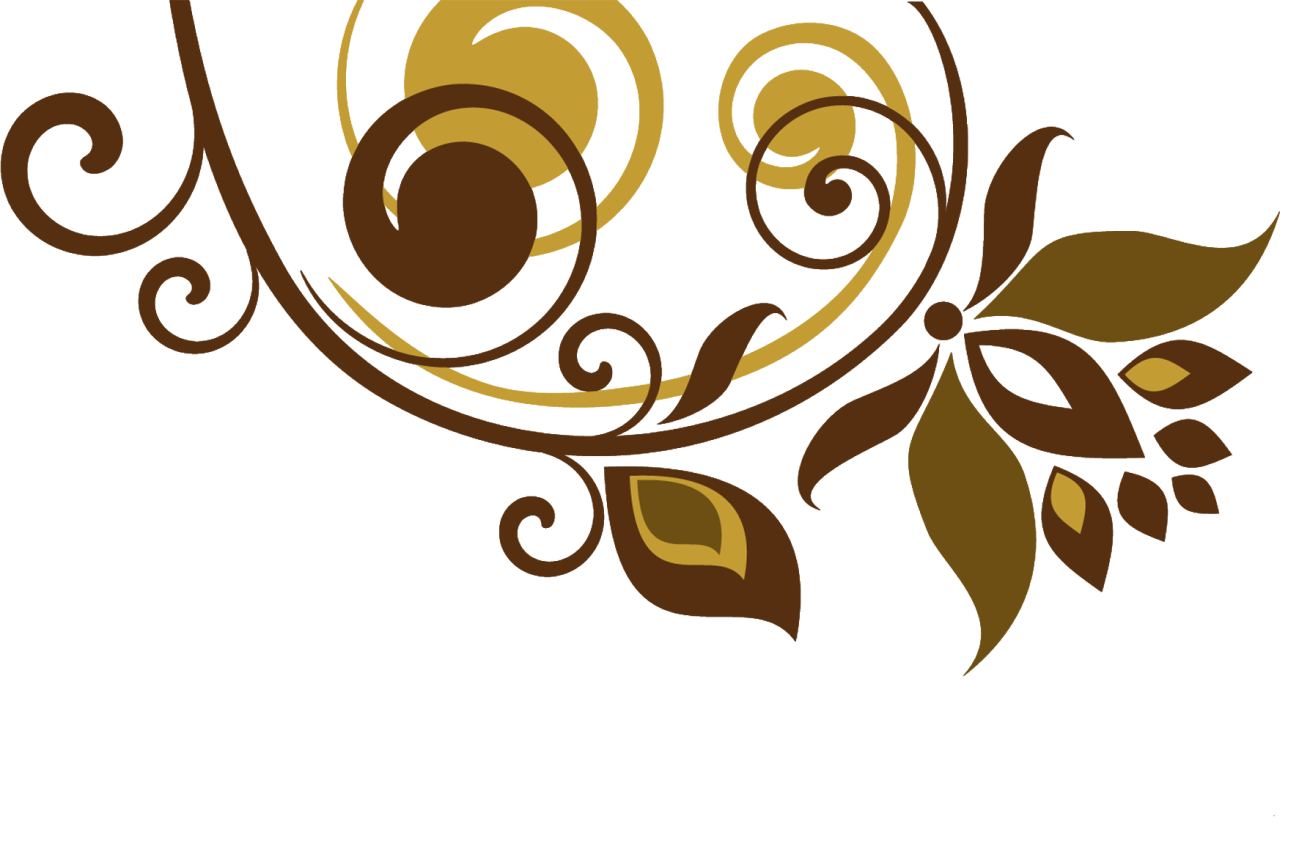 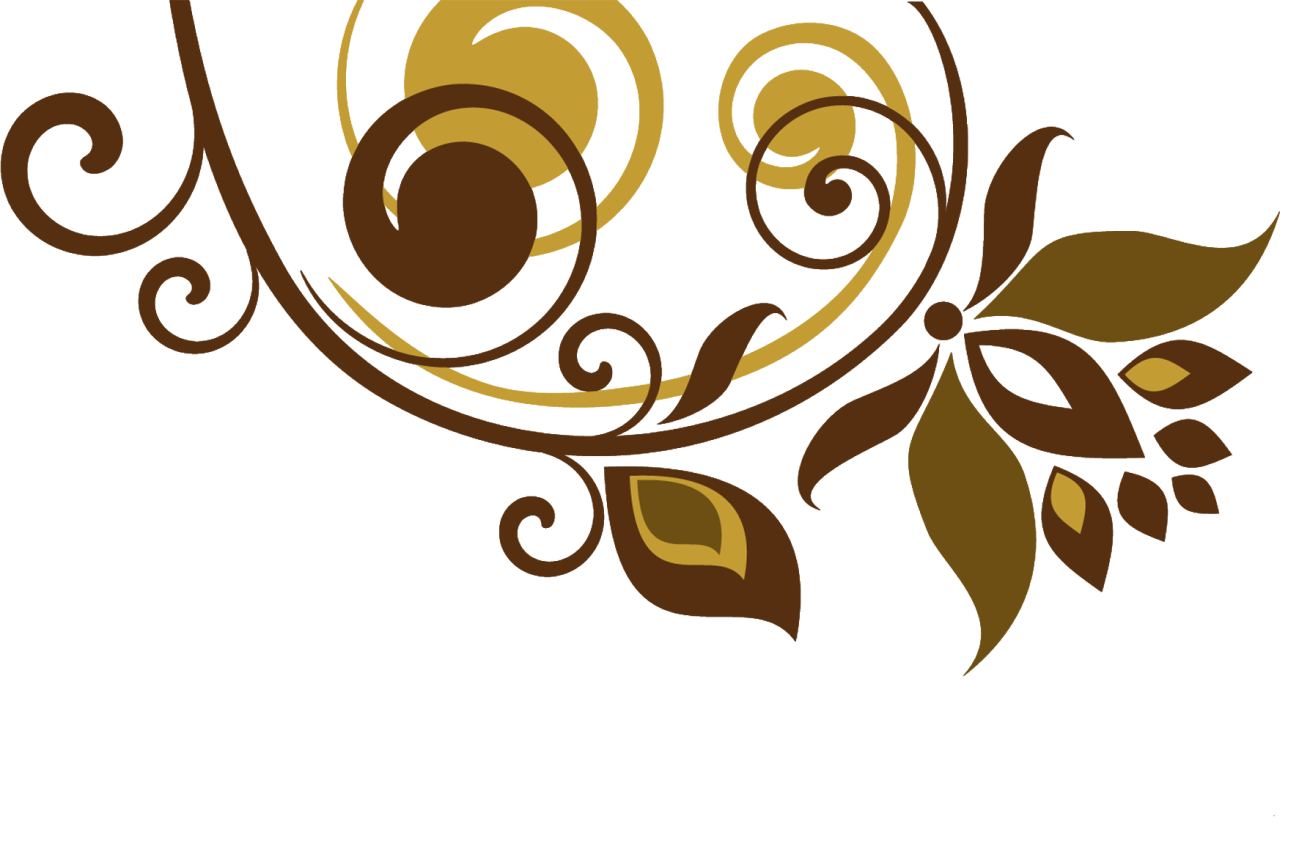 МАЙ
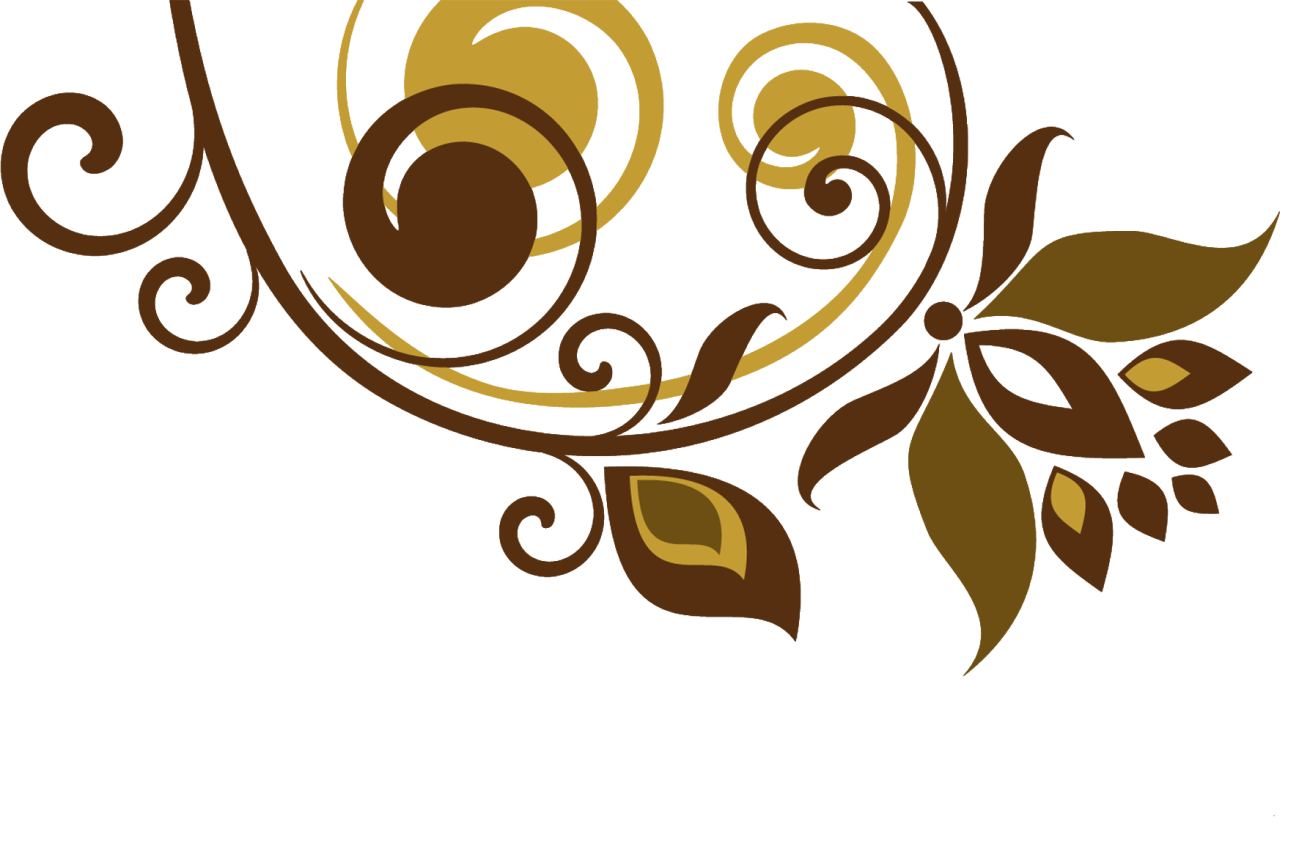 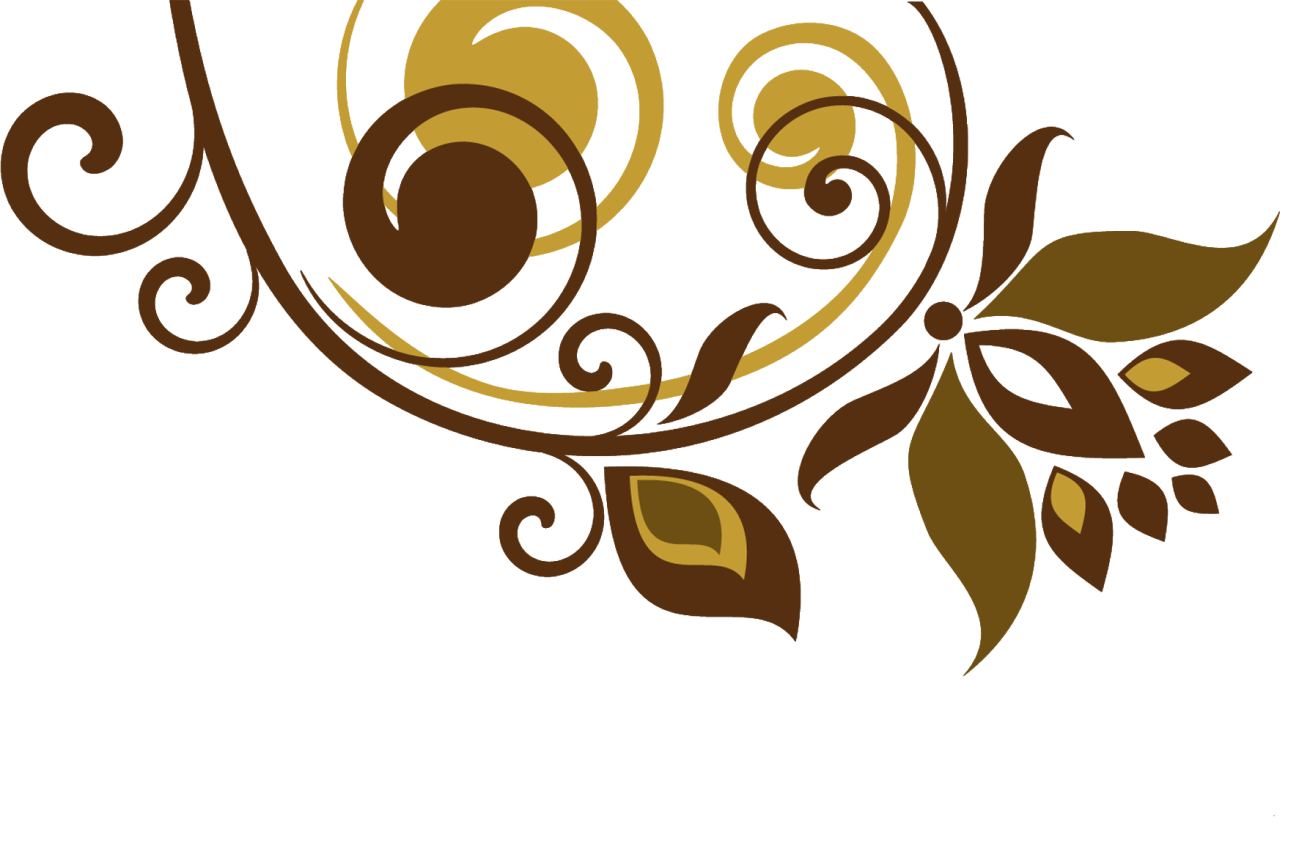 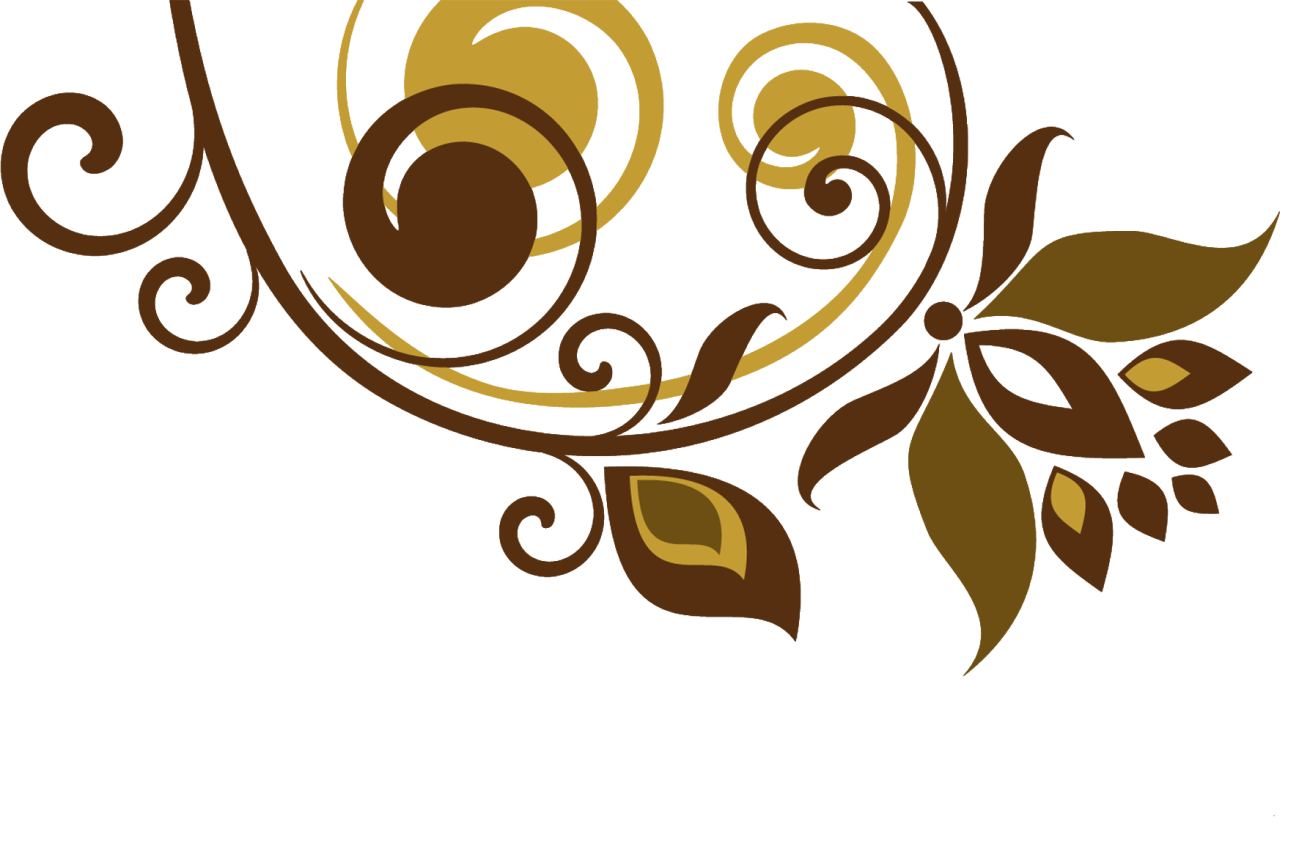 Результативность деятельности по Программе дополнительного образования детей «Говорушка»
Кружковая работа по Программе «Говорушка» позволила занять детей в свободное от организованной образовательной деятельности время, раскрепостить детей, снять «установку» на образовательную деятельность, способствовала развитию фантазии, воображения, памяти детей, научила их передавать различные эмоциональные состояния. В процессе освоения театрализованной деятельности обогатился словарный запас детей, стали развиваться навыки связной речи , расширился её интонационный диапазон.
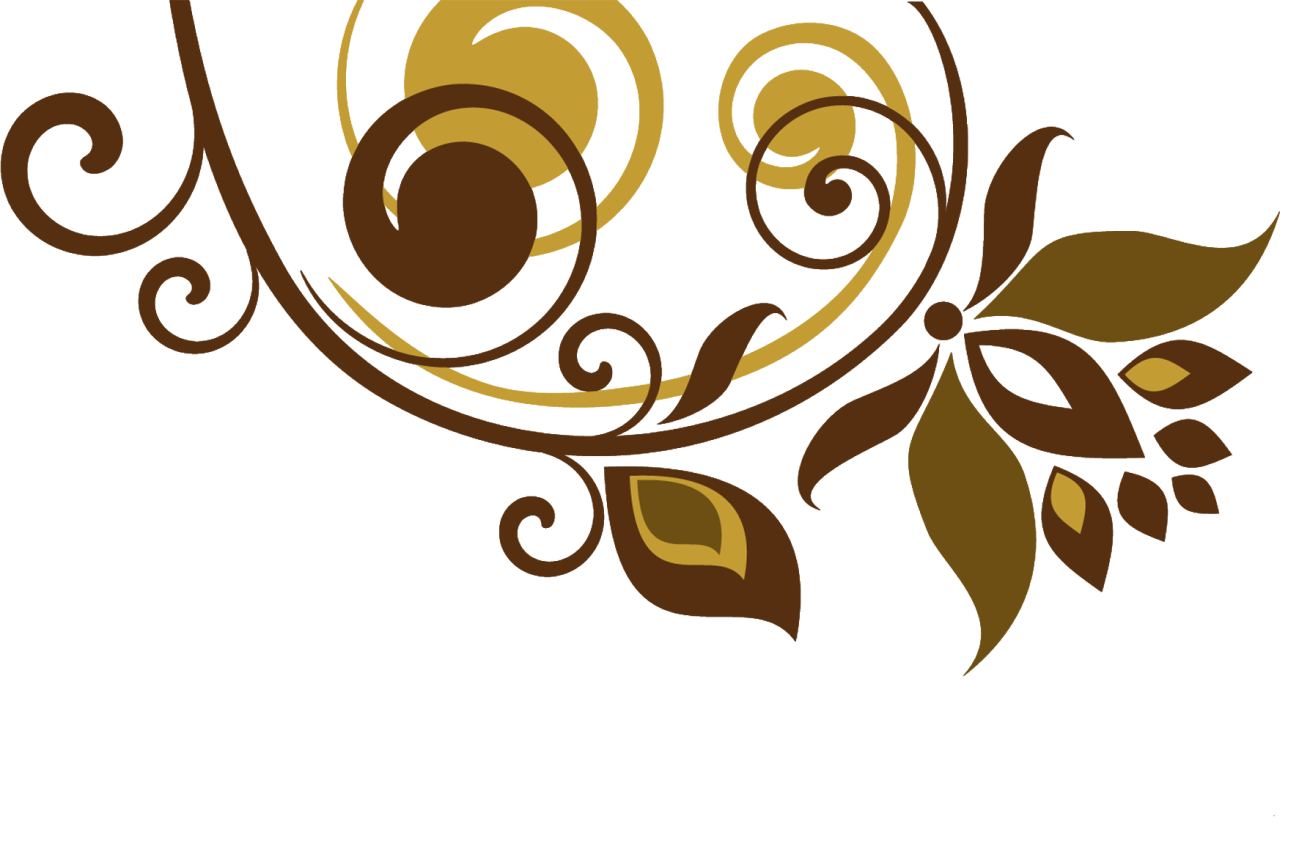 Реализация Программы «Говорушка»
Степень сформированности, развития качеств детей
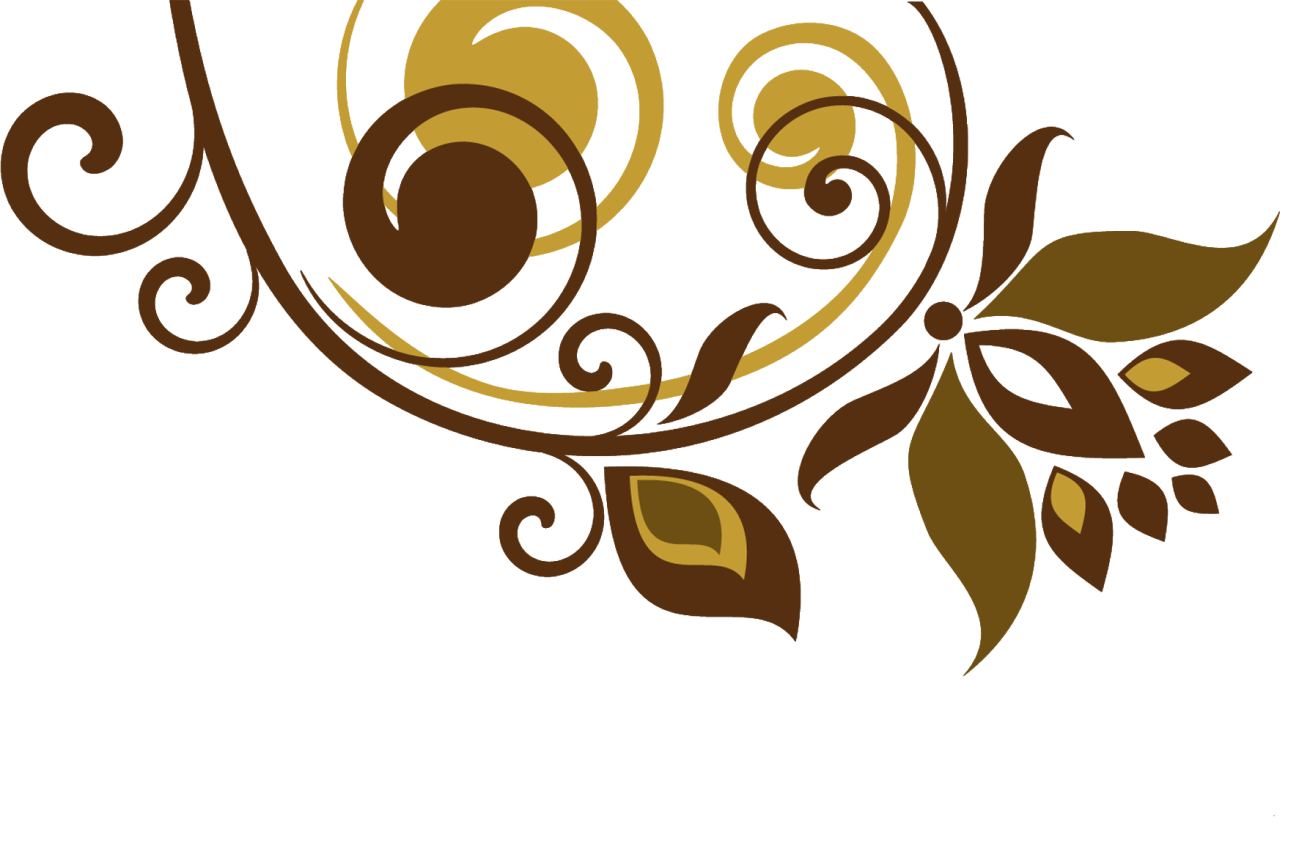 Таким образом, можно сделать вывод, что в ходе ведения кружковой деятельности по Программе «Говорушка», совершенствовались артистические навыки детей в плане переживания и воплощения образа, а также их исполнительские умения. Формировались простейшие образно-выразительные умения, дети учились имитировать характерные движения сказочных животных. В рамках кружковой деятельности дети обучились элементам художественно-образных выразительных средств (интонация, мимика, пантомимика). Активизировался словарь детей, усовершенствовалась звуковая культура речи, интонационный строй и  диалогическая речь детей.  Дети познакомились с различными видами театра (кукольный, музыкальный, детский, театр зверей и др.). У детей появился устойчивый интерес к театрально-игровой деятельности.
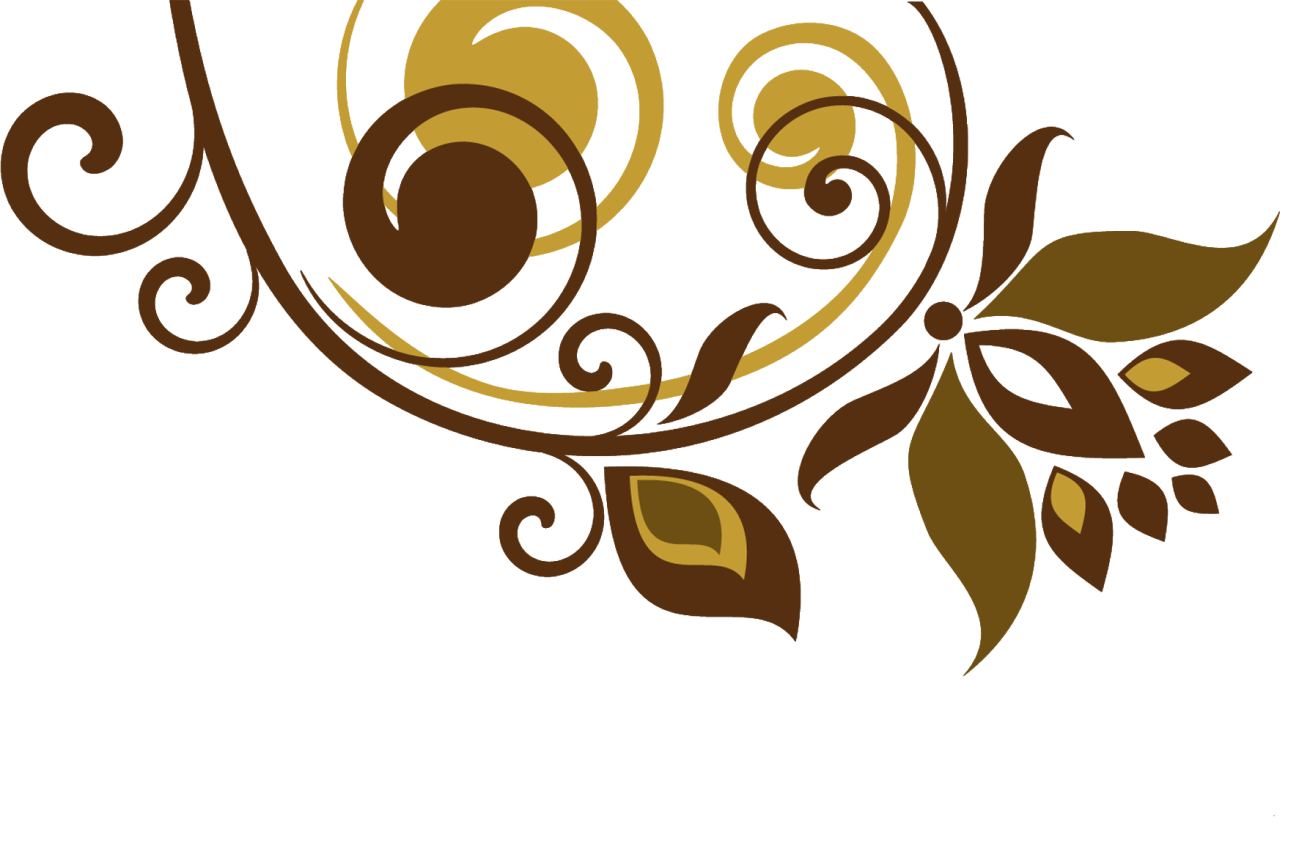